UČENÍ A PAMĚŤ
Mgr. Natálie Procházková
2. lékařská fakulta UK
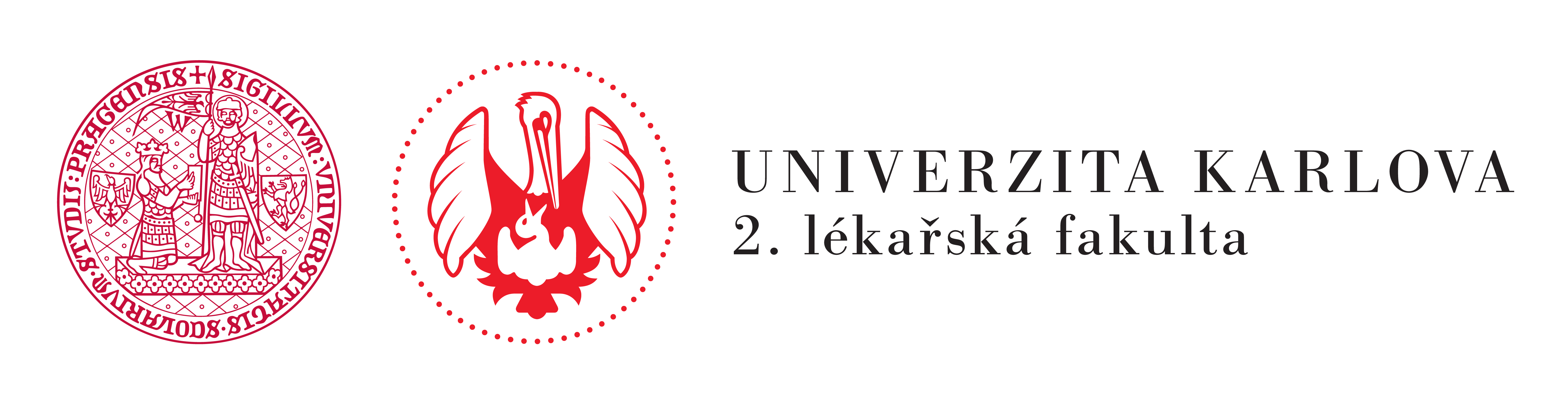 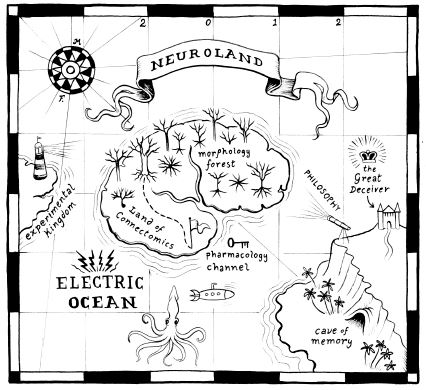 UČENÍ…..proces
           .....způsobuje změnu chování jednotlivce pod vlivem vnějšího světa
           …..postupné vytváření paměťové stopy opakováním podnětů 

PAMĚŤ…..schopnost
            .…..schopnost ukládat, uchovávat a vybavovat si informace
Klasifikace dle:
Trvání 
Charakteru informace
Účastnících se struktur mozku
Buněčných a síťových mechanismů
PAMĚŤ
KRÁTKODOBÁ PAMĚŤ
DLOUHODOBÁ PAMĚŤ
Explicitní (deklarativní) paměť
Implicitní (nedeklarativní) paměť
Pracovní paměť
Senzorická paměť
Sémantická paměť (fakta)
Epizodická paměť (události)
Neasociativní učení – Habituace, senzitizace
Procedurální paměť
Priming
Asociativní učení - Klasické podmiňování
Různé senzorické modality
Exekutiva
Amygdala
Mozeček
Reflexy
Prerontální lalok
Mediální temporální lalok
Thalamus
Neo-kortex
Neokortex
Striatum
PAMĚŤ
Kódování…  zprocesování nové informace, forma a rozsah je kritická pro zapamatování  a vybavení – důležitá je motivace, pozornost a integrace do kontextu
Konsolidace… přeměna nestabilní nově získané informace na trvalejší formu
Uložení… mechanismy trvalých změn v příslušných anatomických oblastech
Vybavení…  oživení a použití uložené informace, nejefektivnější je, pokud se děje v kontextu, ve kterém proběhlo uložení

Zapomínání
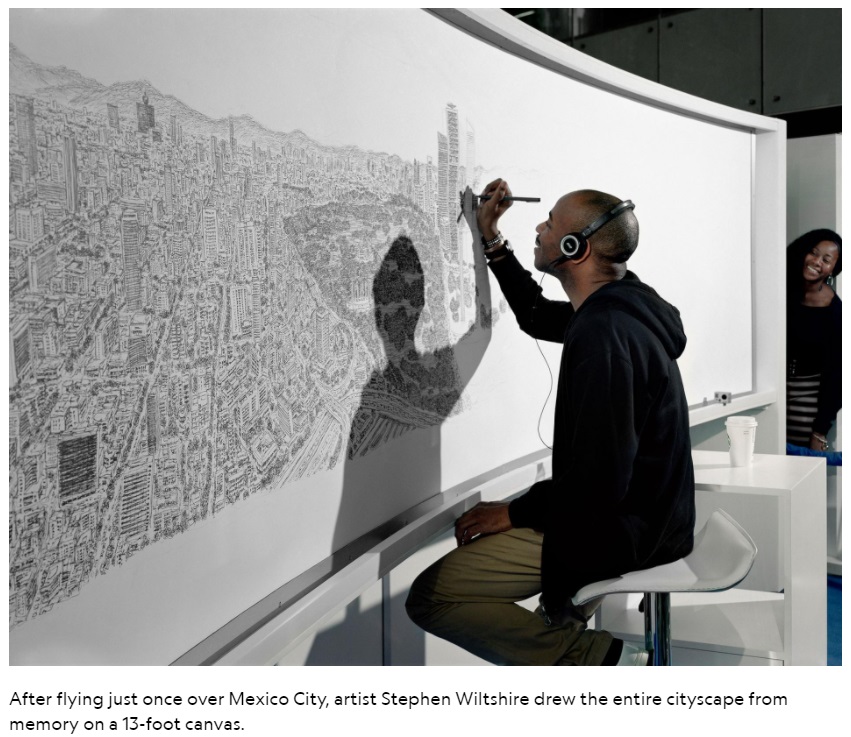 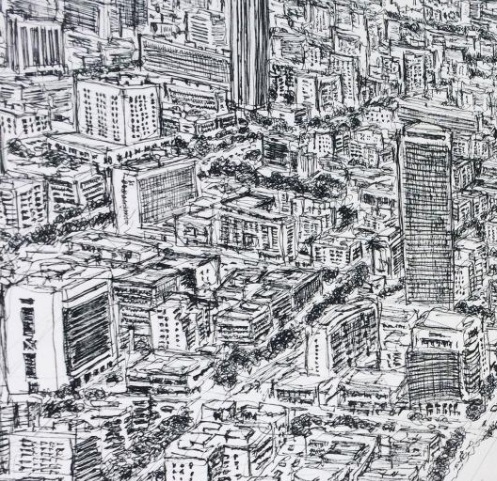 Krátkodobá
Střednědobá
Dlouhodobá
Vstup
Zpracování v senzorickém kortexu
Krátkodobá paměť (dočasné uložení)
Vybavení
Vstup
Pracovní paměť
Zpracování v senzorickém kortexu
Krátkodobá paměť (dočasné uložení)
Zapomínání = ztráta informace
Vybavení
Vstup
Dlouhodobá paměť (uložení)
Pracovní paměť
Zpracování v senzorickém kortexu
Krátkodobá paměť (dočasné uložení)
Konsolidace
Zapomínání = ztráta informace
Použití informace
Vybavení
Vstup
Dlouhodobá paměť (uložení)
Vybavení
Pracovní paměť
Zpracování v senzorickém kortexu
Krátkodobá paměť (dočasné uložení)
Konsolidace
Zapomínání = ztráta informace
Použití informace
Vybavení
Vstup
Dlouhodobá paměť (uložení)
Vybavení
Pracovní paměť
Zpracování v senzorickém kortexu
Krátkodobá paměť (dočasné uložení)
Konsolidace
Zapomínání = ztráta informace
KRÁTKODOBÁ PAMĚŤ
Centrum pozornosti = prefrontální kortex
Aktivní soustředění na percepci okolí
Velmi limitovaná kapacita
Regulace toku informace do dvou „rehearsal“ systémů cirkulace informace

Řečová smyčka – dočasné paměťové úložiště pro slovní a číselní informace, tyto jsou udržovány vnitřním monologem a rychle mizí

2) Vizuální smyčka – reprezentace podoby prostředí a polohy objektů v prostředí, např obličeje osob na party

Informace z krátkodobé paměti mají potenciál přejít do dlouhodobé paměti (selekce podle významu)
PAMĚŤ
KRÁTKODOBÁ PAMĚŤ
DLOUHODOBÁ PAMĚŤ
Explicitní (deklarativní) paměť
Implicitní (nedeklarativní) paměť
Pracovní paměť
Senzorická paměť
Sémantická paměť (fakta)
Epizodická paměť (události)
Neasociativní učení – Habituace, senzitizace
Procedurální paměť
Priming
Asociativní učení - Klasické podmiňování
Různé senzorické modality
Exekutiva
Amygdala
Mozeček
Reflexy
Prerontální lalok
Mediální temporální lalok
Thalamus
Neo-kortex
Neokortex
Striatum
IMPLICITNÍ (NEDEKLARATIVNÍ) PAMĚŤ
Založená na přímé zkušenosti
Nezávisí přímo na vědomých procesech a nevyžaduje vědomé vybavení
Učení probíhá pomalu a je založeno na repetici stimulu
Účastní se zejména učení reflexních motorických a percepčních dovedností a schémat
Méně plastická a více spojená s podmínkami, ve kterých probíhalo učení, než explicitní paměť 
Zapojeny jsou percepční, motorické a emoční okruhy
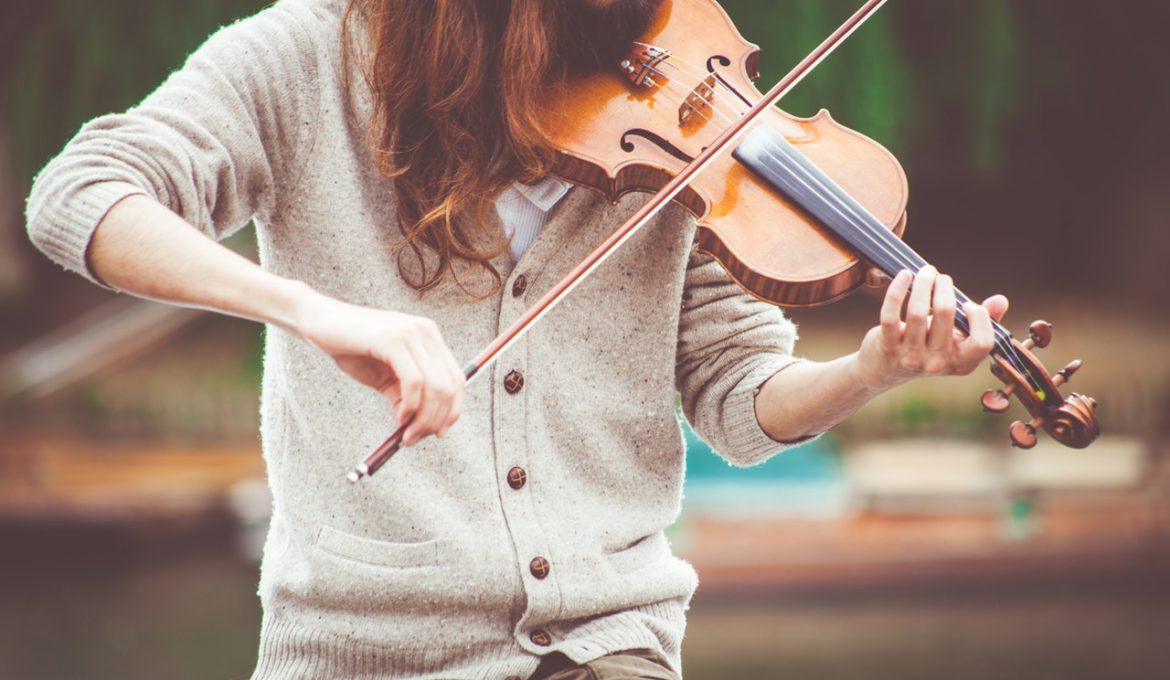 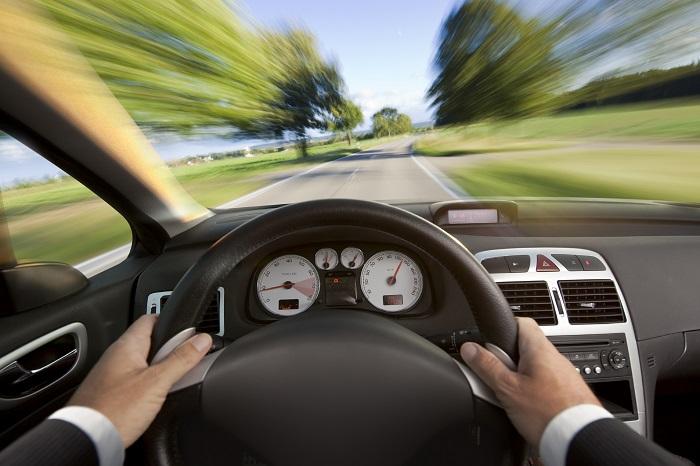 IMPLICITNÍ (NEDEKLARATIVNÍ) PAMĚŤ
NEASOCIATIVNÍ UČENÍ
= změna chování na základě konkrétního senzorického stimulu v průběhu času

Neasociativní – nejsou spojovány dohromady dvě modality

Habituace
Dehabituace
Senzitizace
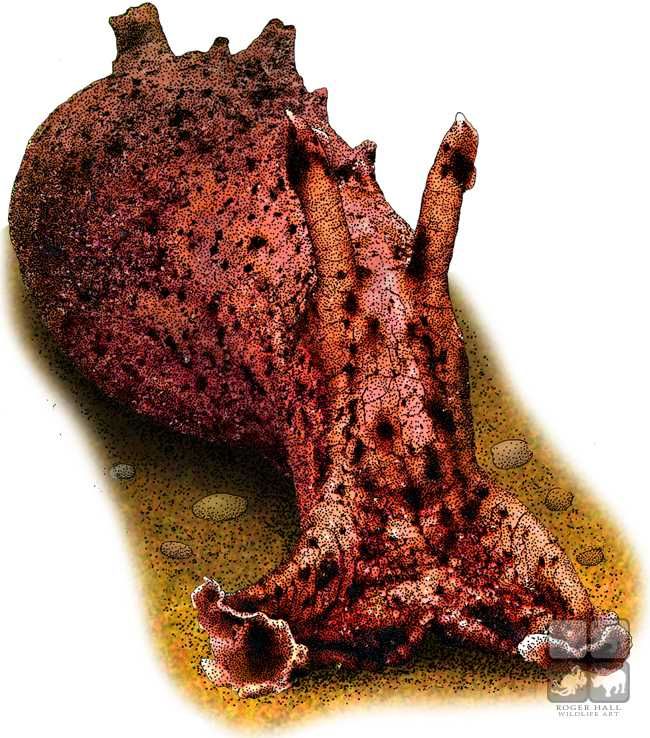 Mořský zej Aplysia californica – studie neasociativního učení

Nobelista Eric Kandel
IMPLICITNÍ (NEDEKLARATIVNÍ) PAMĚŤ
NEASOCIATIVNÍ UČENÍ
Habituace
= snížení odpovědi na stimulus po opakovaném vystavování
Senzitizace
= zvyšování reakce na původně nevýznamný podnět
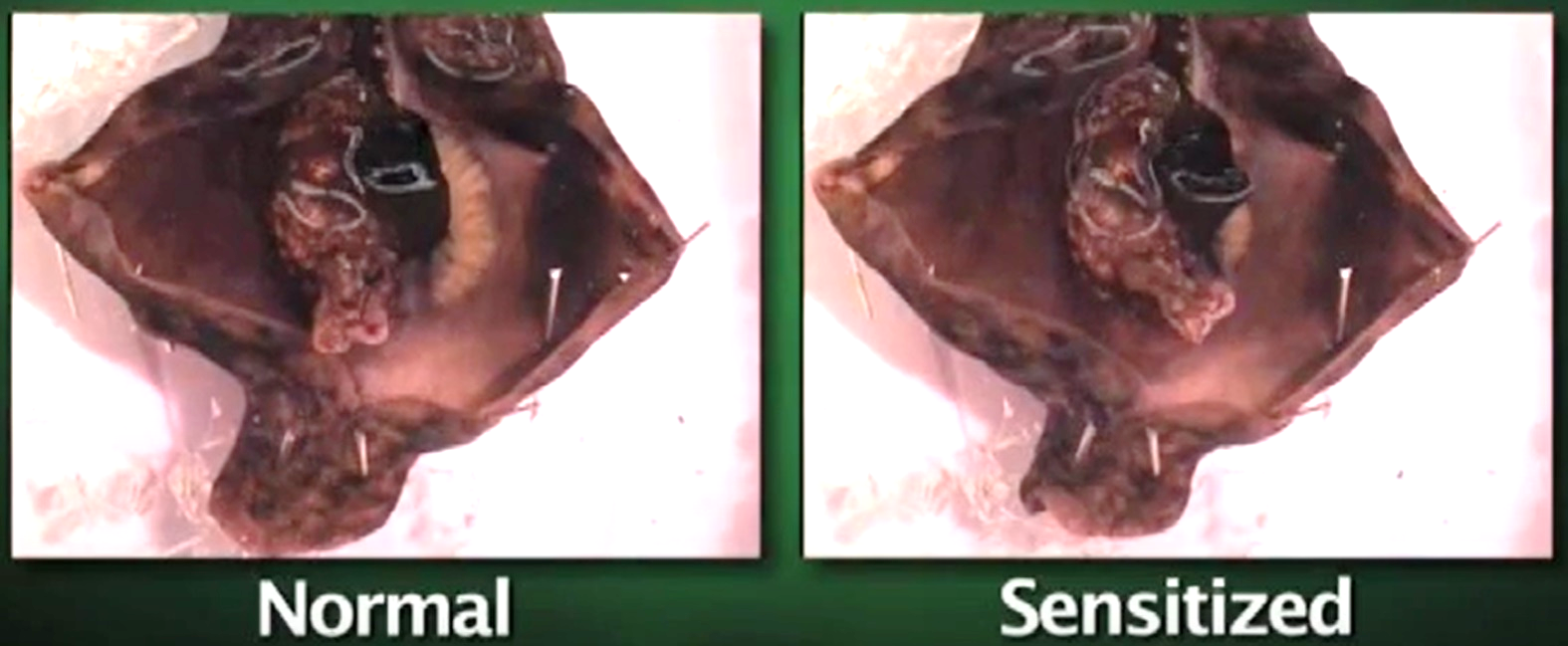 Intenzita odpovědi
Počet opakování
https://www.youtube.com/watch?v=P7Qjjl-CN4U&ab_channel=slipups.ru
ASOCIATIVNÍ UČENÍ
IMPLICITNÍ (NEDEKLARATIVNÍ) PAMĚŤ
= změny v chování v důsledku vytvoření časové souvislosti mezi dvěma (či více) podněty
Operantní podmiňování
Klasické podmiňování
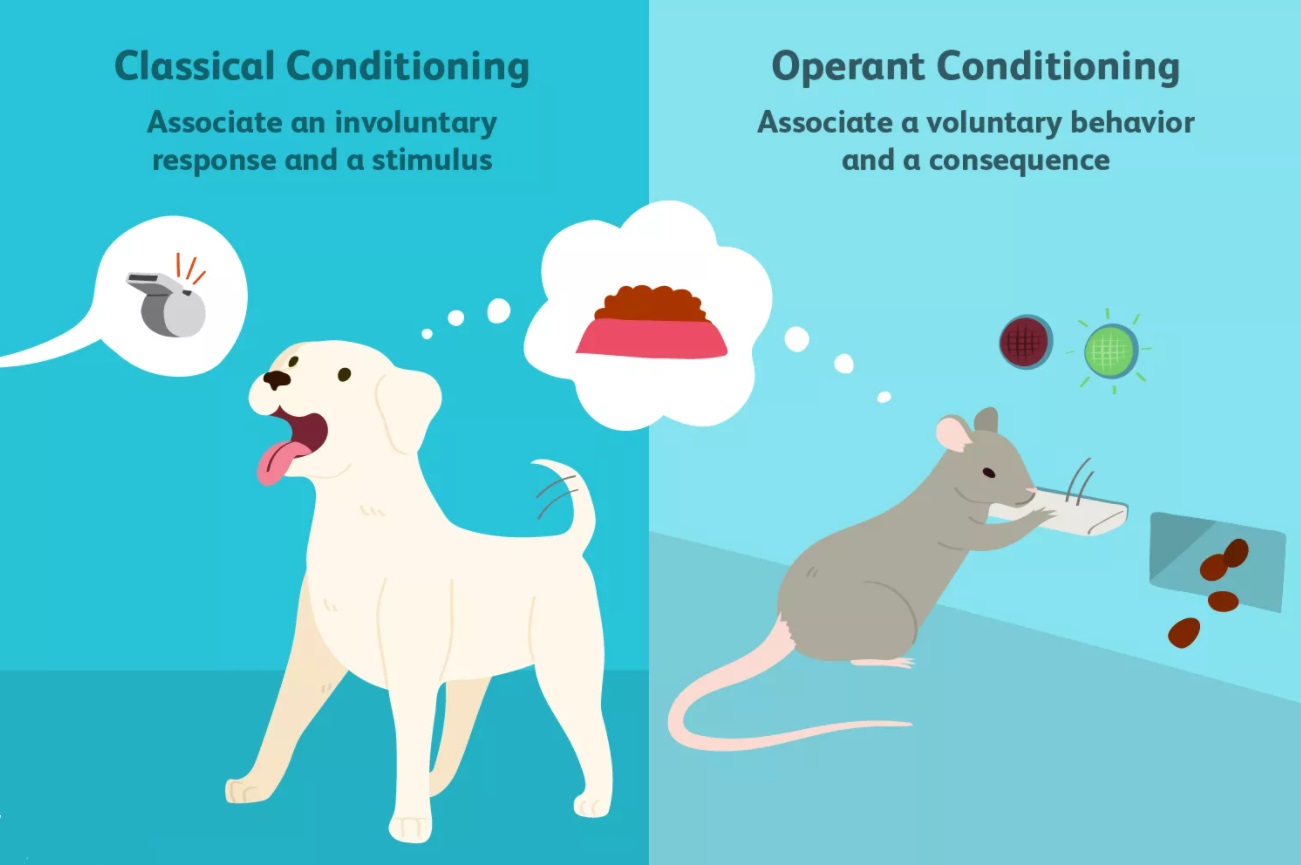 ASOCIATIVNÍ UČENÍ
   Klasické podmiňování
IMPLICITNÍ (NEDEKLARATIVNÍ) PAMĚŤ
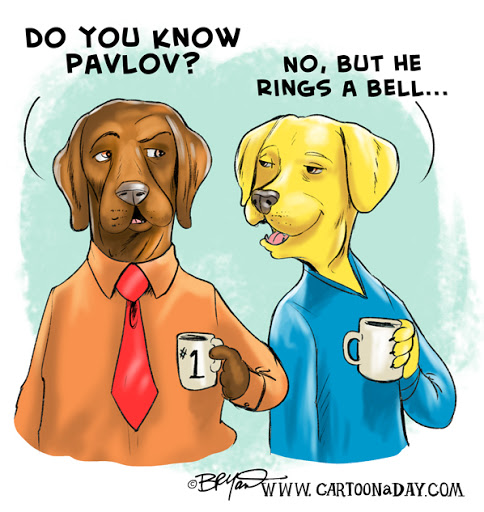 Současné působení dvou rozdílných podnětů:
Nepodmíněný stimulus (biologicky významný - potrava) 
Podmíněný stimulus (biologicky nevýznamný – zvonek)
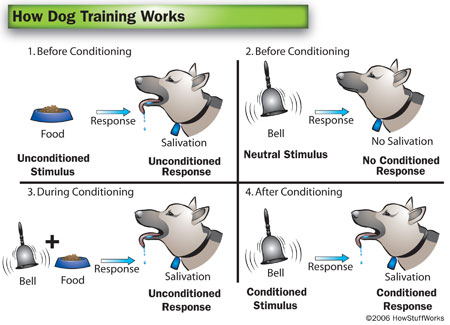 Po opakovaném podmiňování dojde k vytvoření asociace mezi těmito dvěma podněty – a pak dochází k reakci na samotný podmíněný stimulus = podmíněný reflex
ASOCIATIVNÍ UČENÍ
  Operantní podmiňování
IMPLICITNÍ (NEDEKLARATIVNÍ) PAMĚŤ
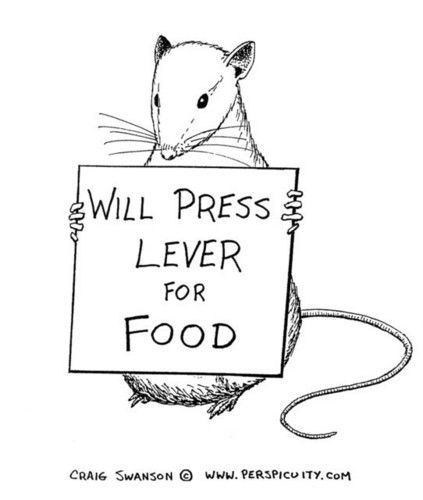 Nepodmíněný stimulus je spojen s aktivním provedením určité činnosti 
„Reinforcement“ – pozitivní nebo negativní motivace

 Odměna za provedení úkonu nebo provedení úkonu za účelem vyhnutí se trestu
Vztah mezi úkonem a jeho následkem
Učení metodou „pokus – omyl“ 

B.F. Skinner – Skinnerův box
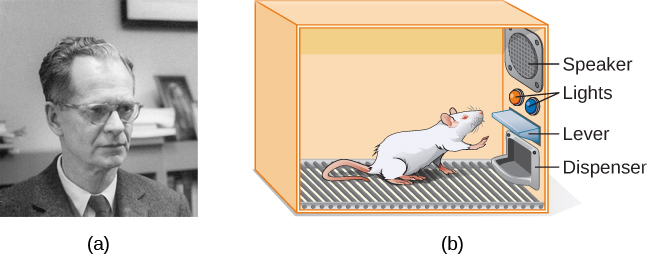 ASOCIATIVNÍ UČENÍ
  Fear conditioning
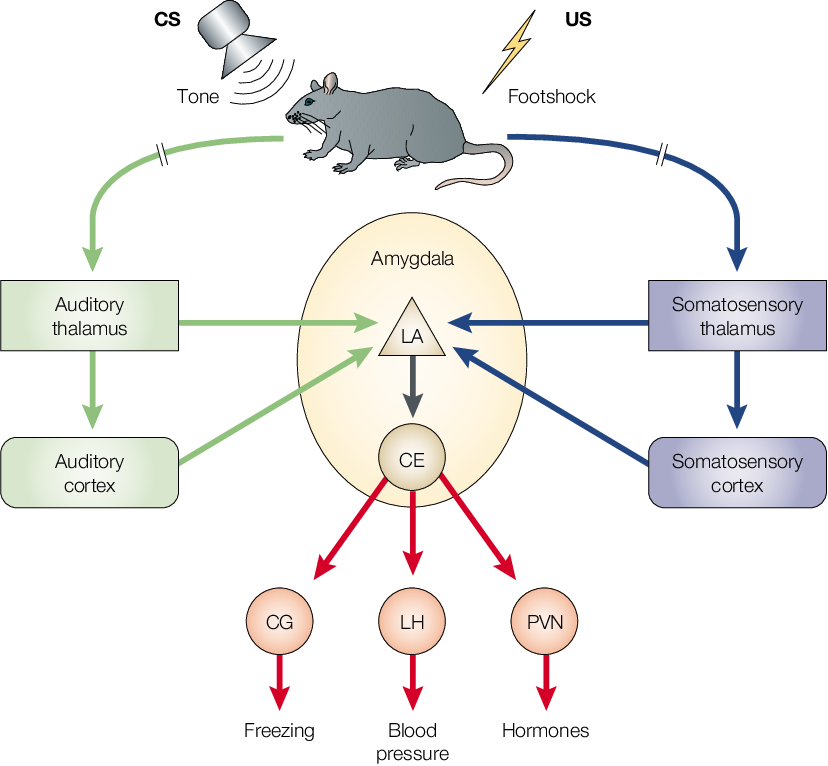 Podmíněný stimulus – zvuk + nepodmíněný stimulus – šok 
Stimulace sluchové a somatosenzorické dráhy současně s účastí amygdaly vyvolá asociaci mezi zvukem a bolestí 
Fyziologická odezva – reakce na bolest
Amygdalární jádra jsou klíčovou strukturou pro emoce a zejména strach
Stimulace amygdaly vyvolá strach, léze amygdaly vyvolá krotkost

Contextual fear conditioning – účast deklarativní paměti – averze k prostředí
Záraz činnosti, zvýšený krevní tlak, obranné reakce, posílení reflexů, vyloučení hormonů …r
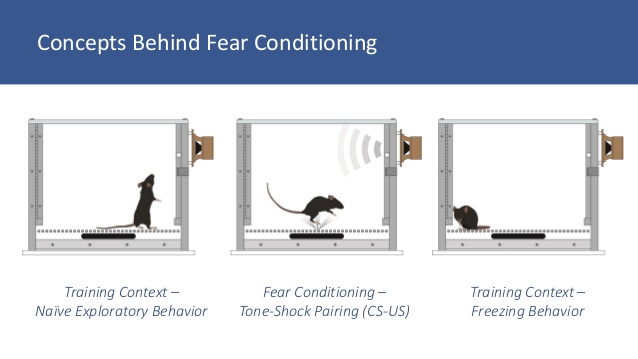 IMPLICITNÍ (NEDEKLARATIVNÍ) PAMĚŤ
PROCEDURÁLNÍ PAMĚŤ
„Vědět jak“

Motorické dovednosti
Zvyky
Řečové stereotypy
Percepční schémata
Kognitivní schémata
Opakované učení 
Podvědomé učení i vybavení
Uložení konkrétní informace
Učení se nové dovednosti vyžaduje soustředění
Naučená dovednost je již prováděna automaticky 
Účast odlišných mozkových struktur
Rozšíření korové oblasti zodpovědné za danou schopnost - hudebníci
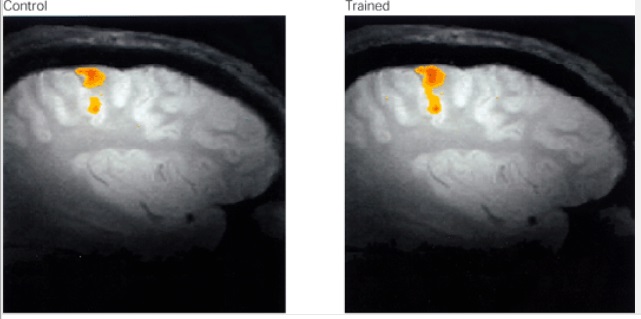 IMPLICITNÍ (NEDEKLARATIVNÍ) PAMĚŤ
PROCEDURÁLNÍ PAMĚŤ
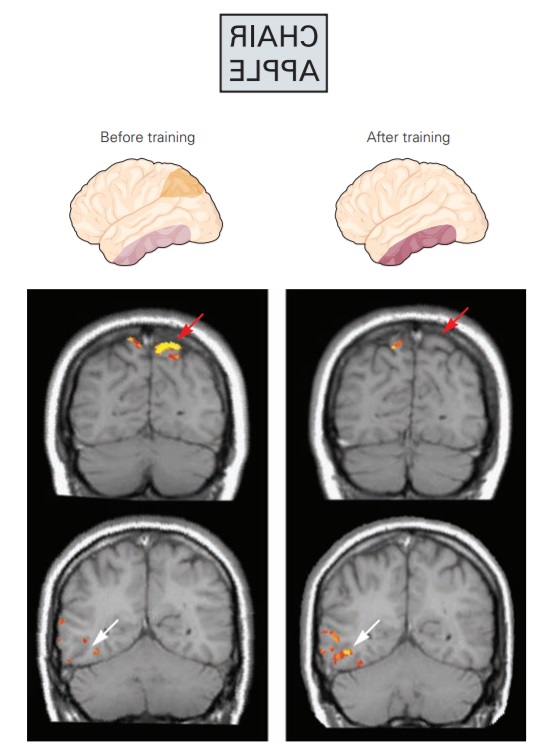 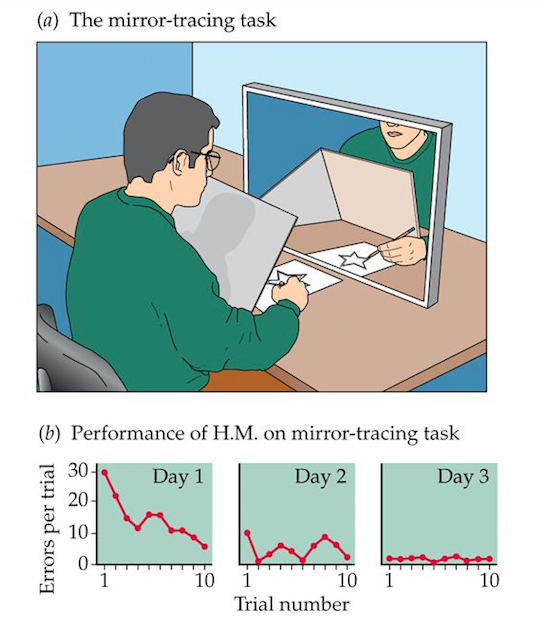 Zrcadlový test – kreslení hvězdy v zrcadle
Díky učení dělá pacient čím dál méně chyb


Čtení textu v zrcadle
Bez tréninku – parietální kortex
Trénovaní – inferiorní temporální kortex
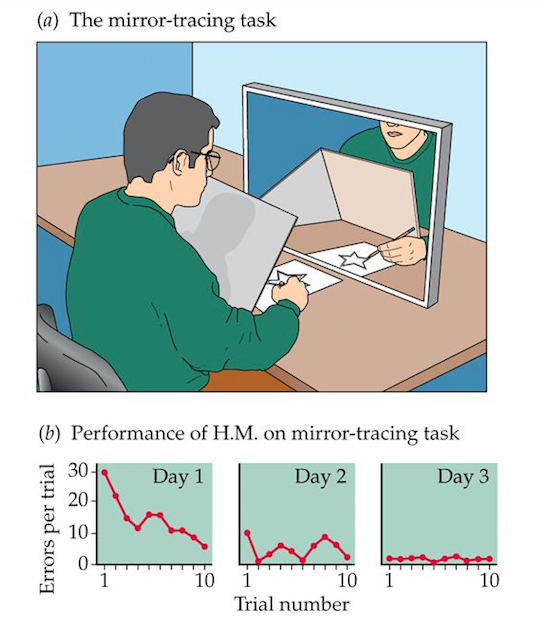 IMPLICITNÍ (NEDEKLARATIVNÍ) PAMĚŤ
PROCEDURÁLNÍ PAMĚŤ
Senzorická a motorická informace
Degenerace bazálních ganglií:
Neschopnost zvládnout zrcadlové kreslení
Neschopnost vytvářet zvyky

Huntingtonova choroba
Neokortex
Bazální ganglia
Substantia nigra pars compacta
Ventrální thalamus
Pre-motorický kortex
IMPLICITNÍ (NEDEKLARATIVNÍ) PAMĚŤ
PRIMING
Vystavení určitému stimulu ovlivní odpověď na následující stimulus
Nejlépe funguje v rámci jedné modality, ale funguje i napříč modalitami
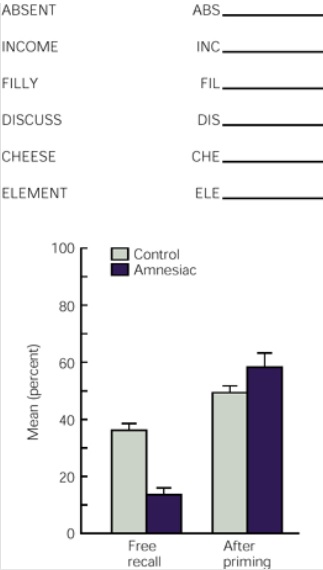 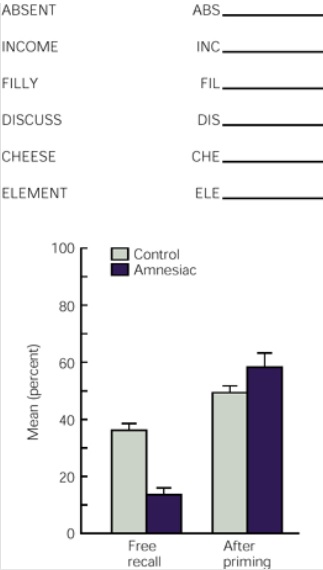 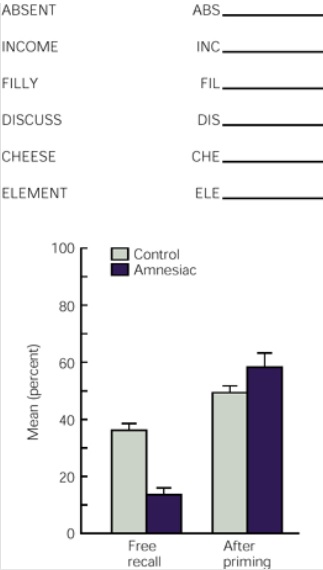 CHLÉB  DOKTOR

NEMOCNICE  DOKTOR
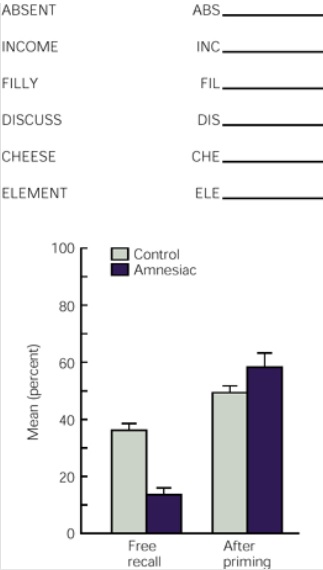 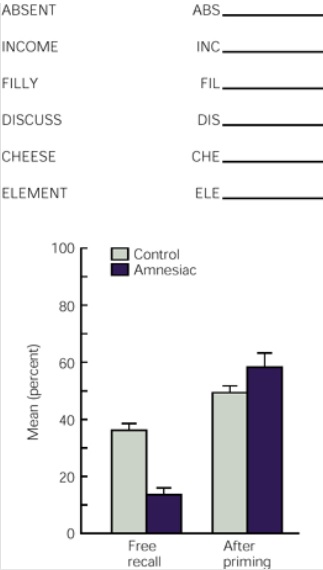 HENRY MOLAISON
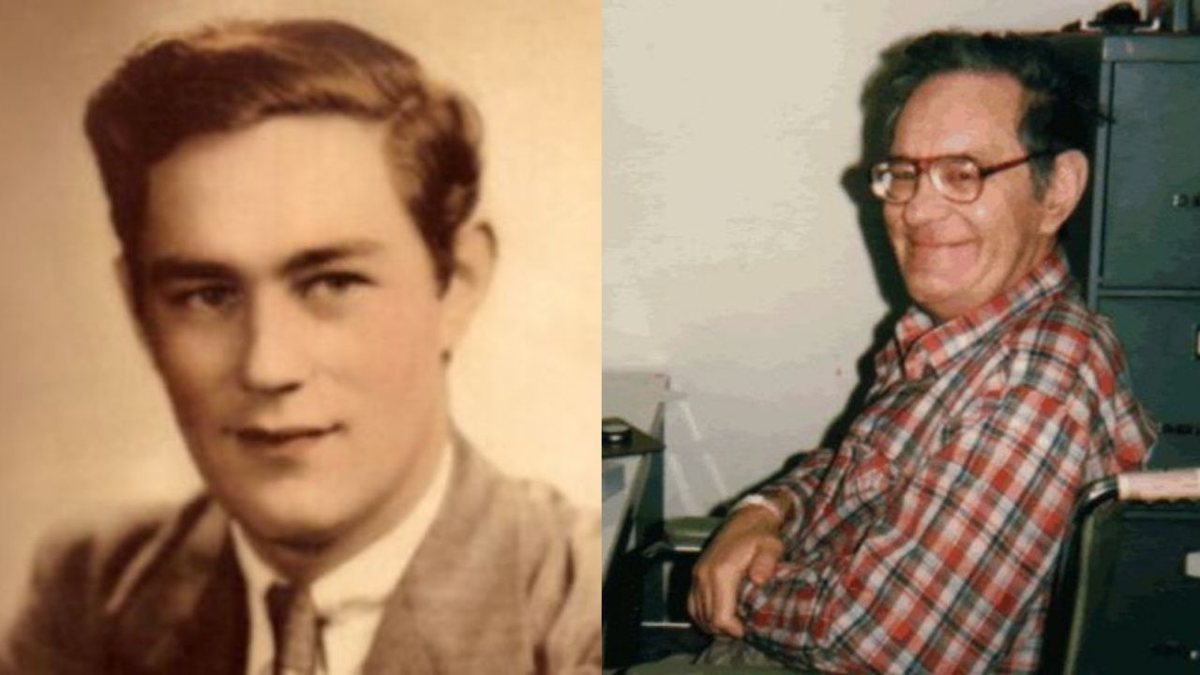 Brenda Millner
William Scoville
HENRY MOLAISON
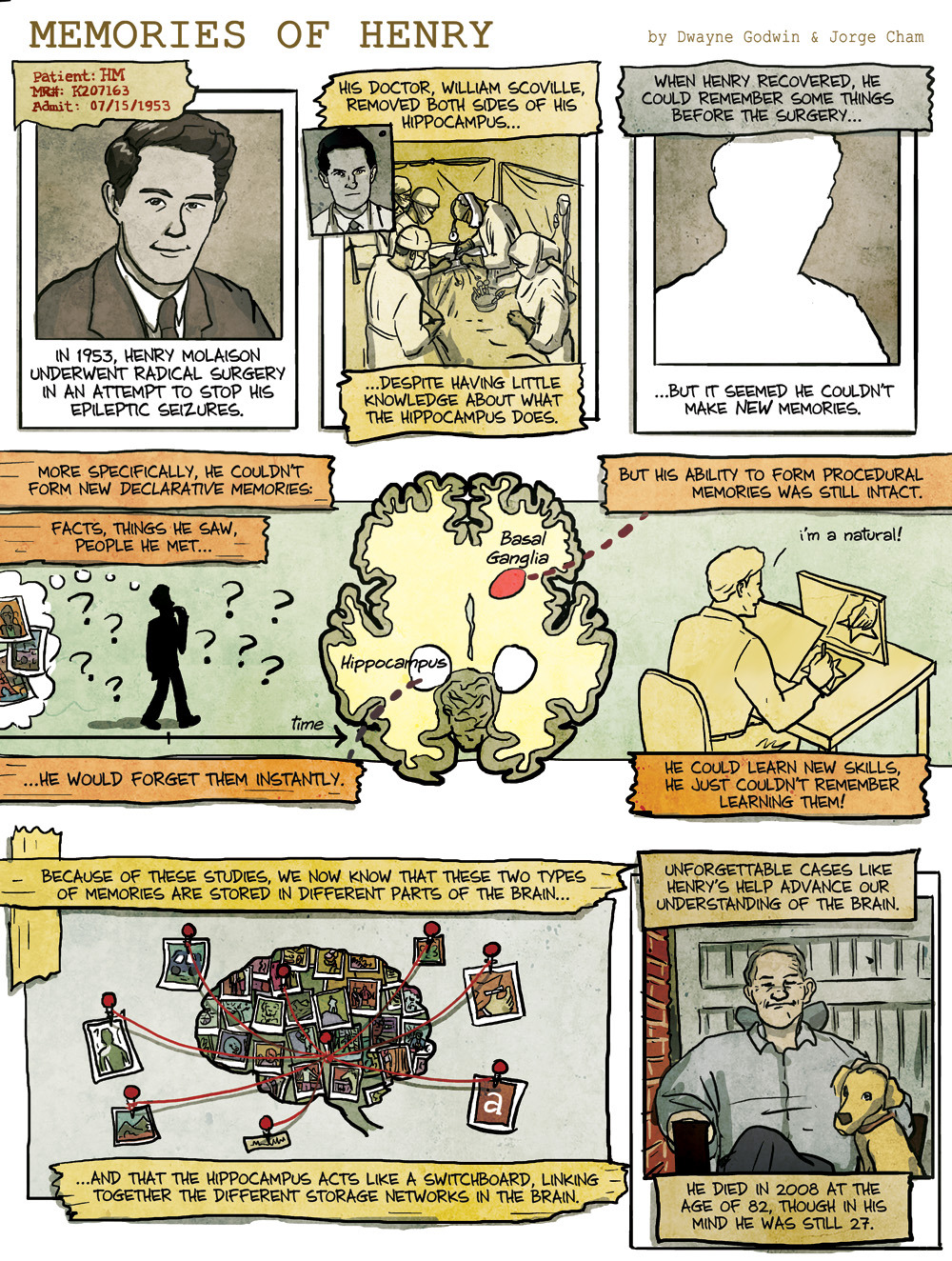 Časté epileptické záchvaty vycházející z mediálního temporálního laloku  ve věku 27 let bilaterálně odoperována hippokampální formace a přilehlý kortex

Anterográdní amnezie 
Neporušená implicitní paměť
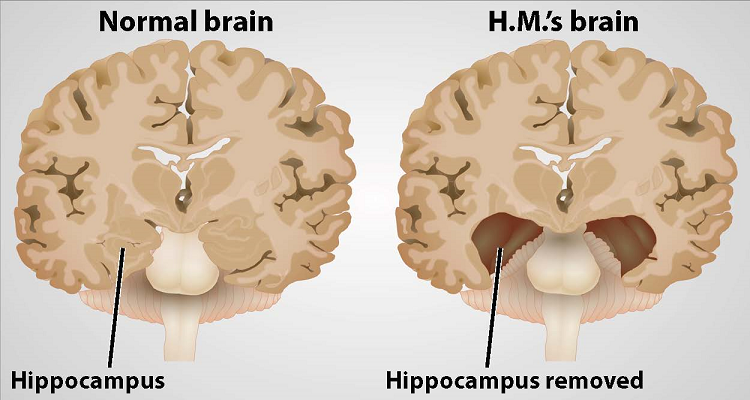 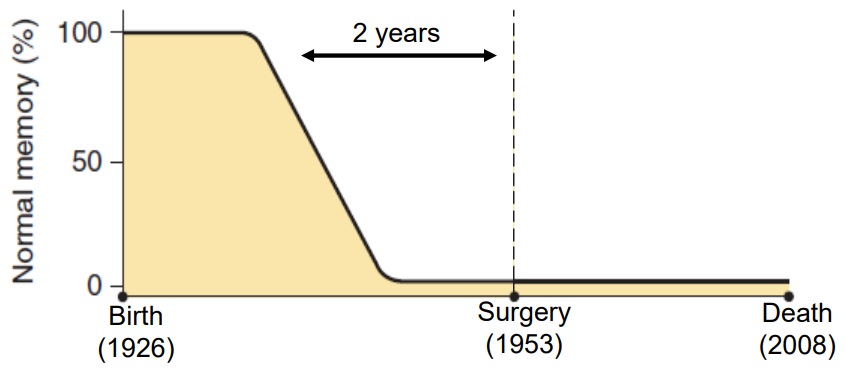 https://dwaynegodwin.tumblr.com/image/84394767822
PAMĚŤ
KRÁTKODOBÁ PAMĚŤ
DLOUHODOBÁ PAMĚŤ
Explicitní (deklarativní) paměť
Implicitní (nedeklarativní) paměť
Pracovní paměť
Senzorická paměť
Sémantická paměť (fakta)
Epizodická paměť (události)
Neasociativní učení – Habituace, senzitizace
Procedurální paměť
Priming
Asociativní učení - Klasické podmiňování
Různé senzorické modality
Exekutiva
Amygdala
Mozeček
Reflexy
Prerontální lalok
Mediální temporální lalok
Thalamus
Neo-kortex
Neokortex
Striatum
EXPLICITNÍ (DEKLARATIVNÍ) PAMĚŤ
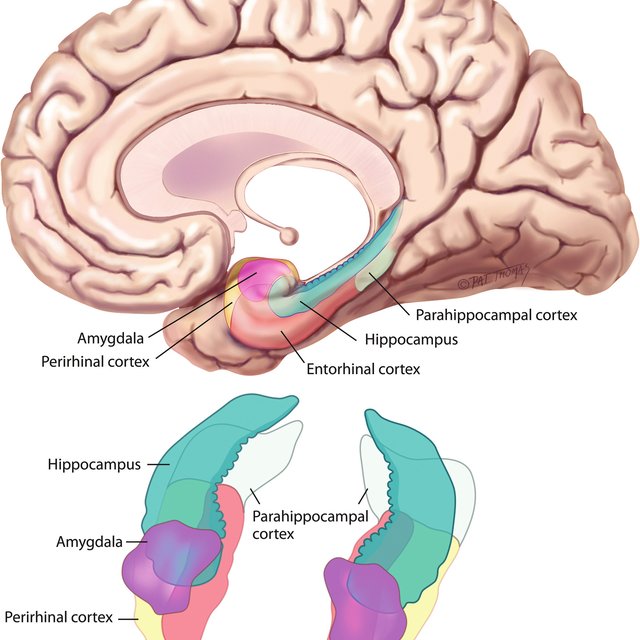 „Vědět co“

Uložení znalostí, událostí a fakt
Není zapotřebí opakování
Vědomé vybavování
Informace uložená v abstraktní formě, asociace mnoha prvků a kousků informace
Fylogeneticky nový typ paměti
Ontogeneticky u člověka po 2. roce
Mediální temporální lalok, entorhinální kortex
Závislá na hippokampu -  proces konsolidace
Alzheimerova choroba
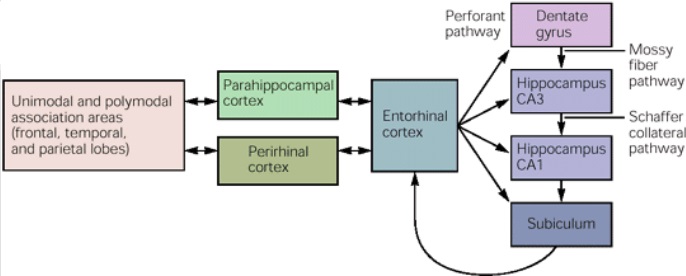 EXPLICITNÍ (DEKLARATIVNÍ) PAMĚŤ
KONSOLIDACE
Ve spánku máme různé fáze, charakteristické určitou povahou mozkové aktivity
Během tzv. „slow-wave sleep“ dochází k „přehrávání“ informací v hippokampu a postupný přesun do kortikálních oblastí – na EEG pozorovatelné jako typické oscilace
Řízení kůra > talamus > hippokampus
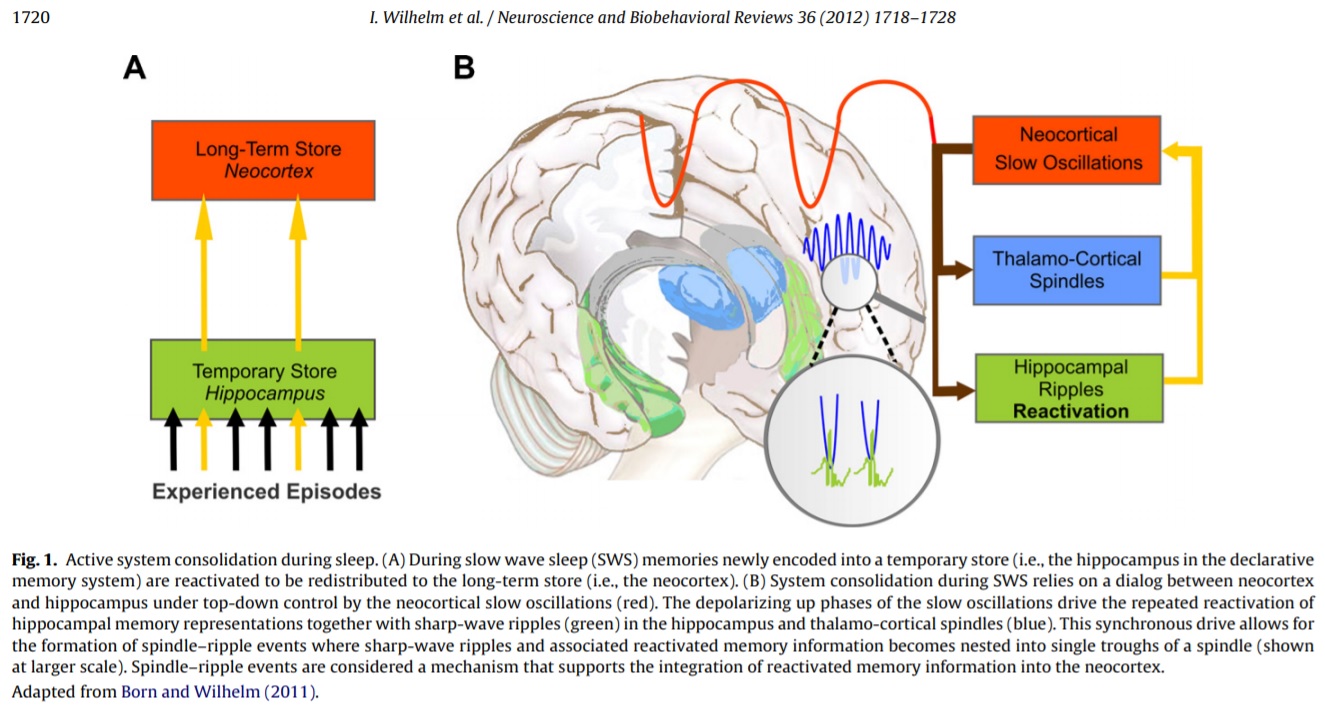 EXPLICITNÍ (DEKLARATIVNÍ) PAMĚŤ
SÉMANTICKÁ A EPIZODICKÁ PAMĚŤ
Epizodická paměť – události, osobní zkušenosti – „autobiografie“
Sémantická paměť – informace o objektech, fakta, koncepty, slova a jejich význam 

Sémantické znalosti jsou v paměti skladovány velmi různorodě a komplexně 
Vyvolání všech informací a asociací o konceptu vyvolá prezentace parciální informace (obrázek, slovo…)
Čím více asociací ke konceptu máme, tím lépe je zakódován a později vyvolán
Integrace různých reprezentací konceptu z různých anatomických částí mozku


Hlavním úložištěm sémantické a epizodické paměti jsou asociační oblasti, ty spolupracují s dalšími oblastmi neokortexu (u epizodické paměti - kdy, kde)
Poškození určité části mozku vede k parciální ztrátě informace
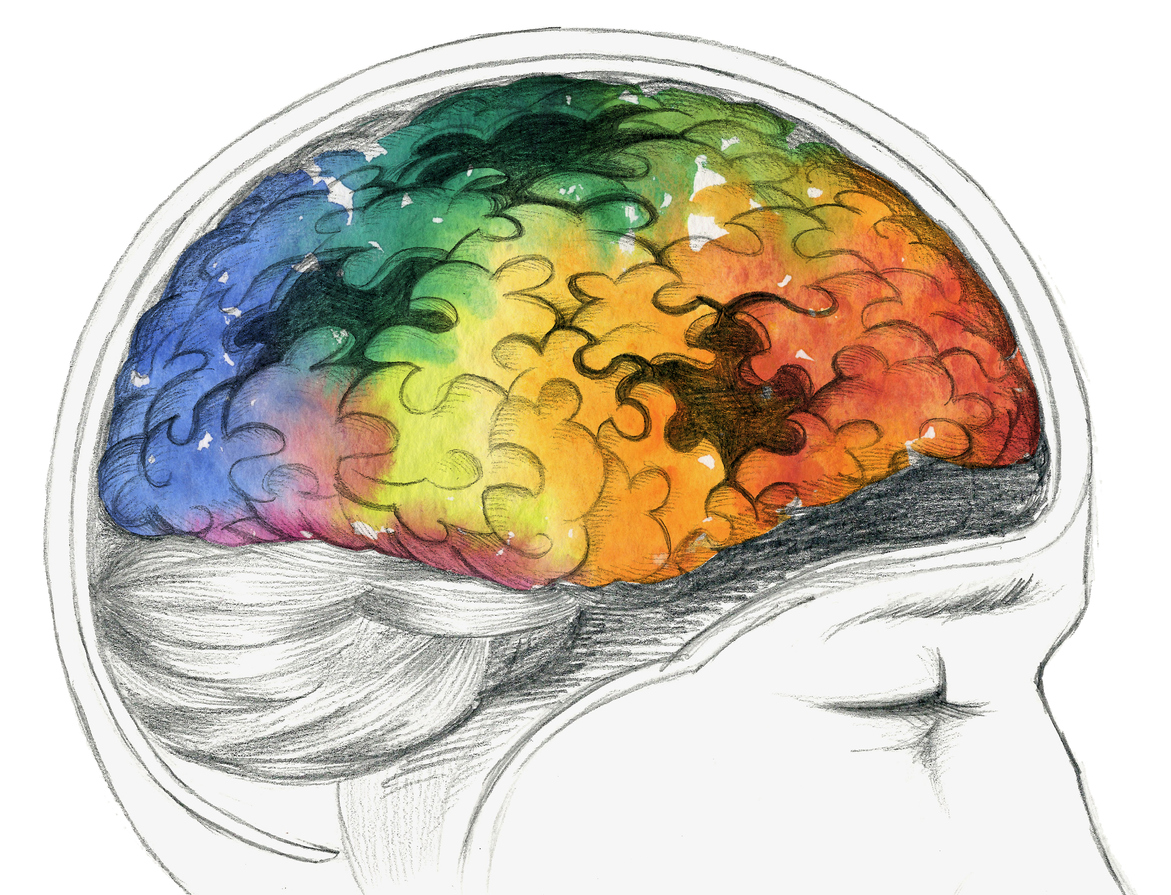 EXPLICITNÍ (DEKLARATIVNÍ) PAMĚŤ
ORIENTACE V PROSTORU
= forma deklarativní paměti závislá na hippokampu

Vytváření kognitivní mapy a integrace s polohou subjektu

Abstraktní reprezentace prostředí sestává z „place fields“ – jednotlivé části prostoru

Pokud živočich vstoupí do daného „place field“, dojde k pálení AP konkrétních pyramidových buněk v hippokampu, přiřazených danému místu v prostředí

Nové „place fields“ se tvoří při vstupu do nového prostředí a vydrží týdny až měsíce

Jednotlivé pyramidové neurony („place neurons“) mohou nést informaci 
       pro více place fields
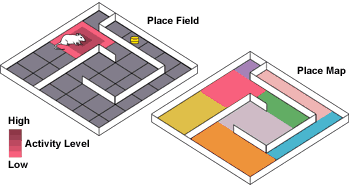 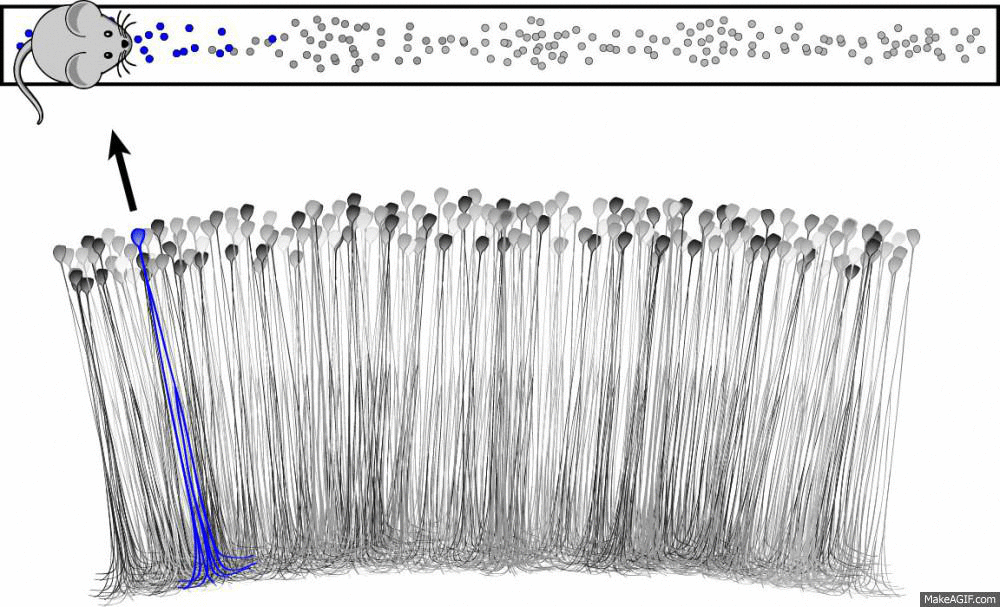 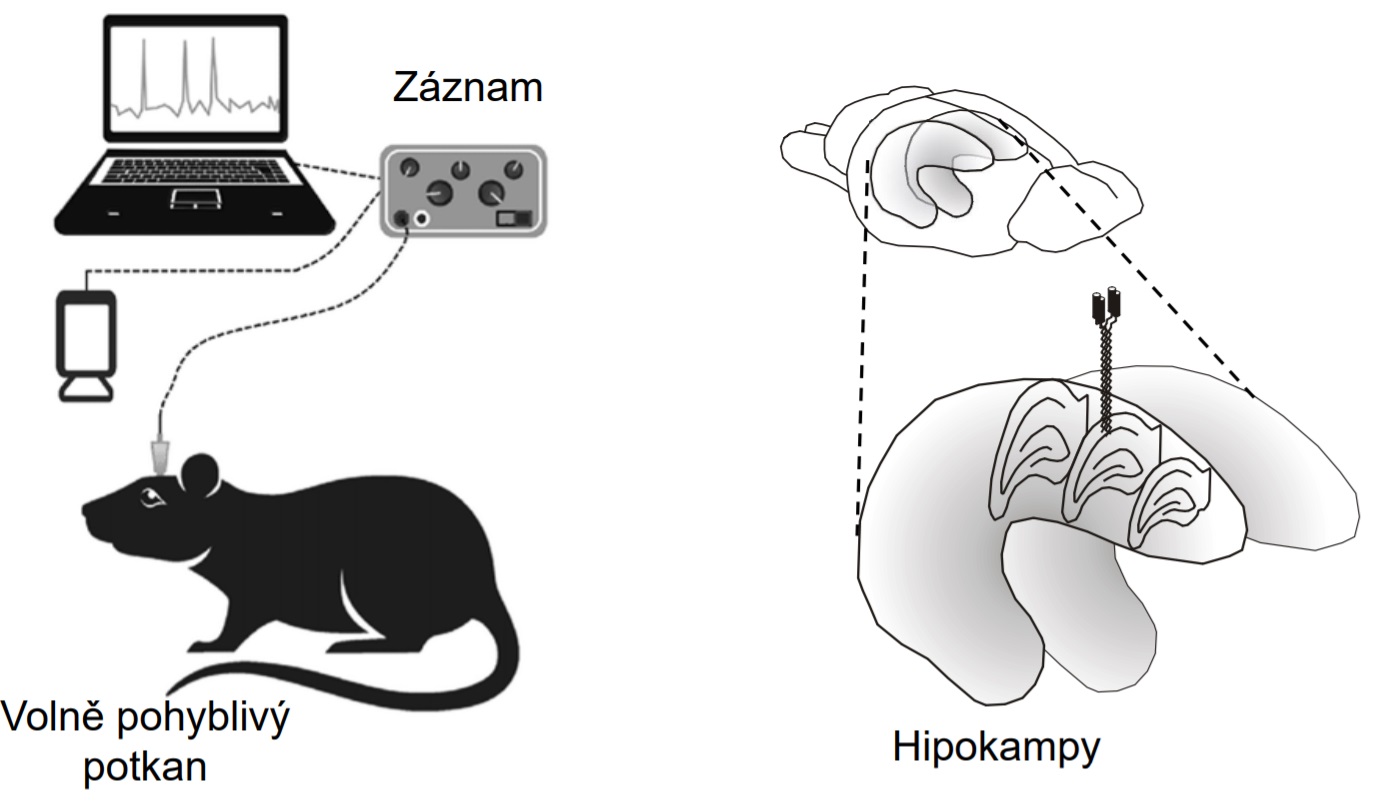 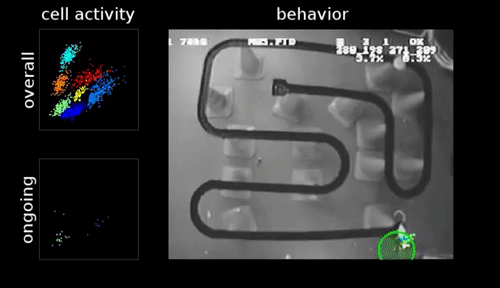 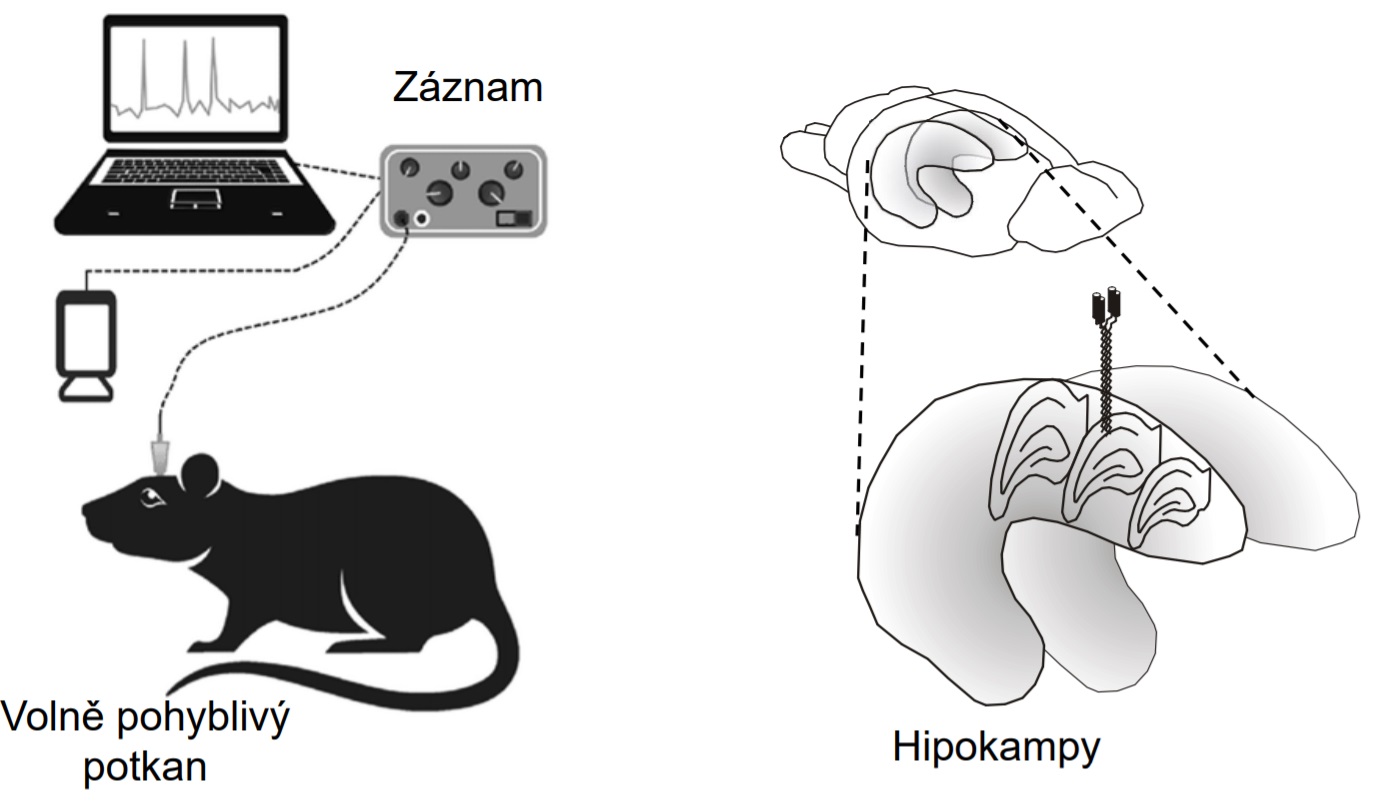 EXPLICITNÍ (DEKLARATIVNÍ) PAMĚŤ
ROZPOZNÁNÍ OSOB
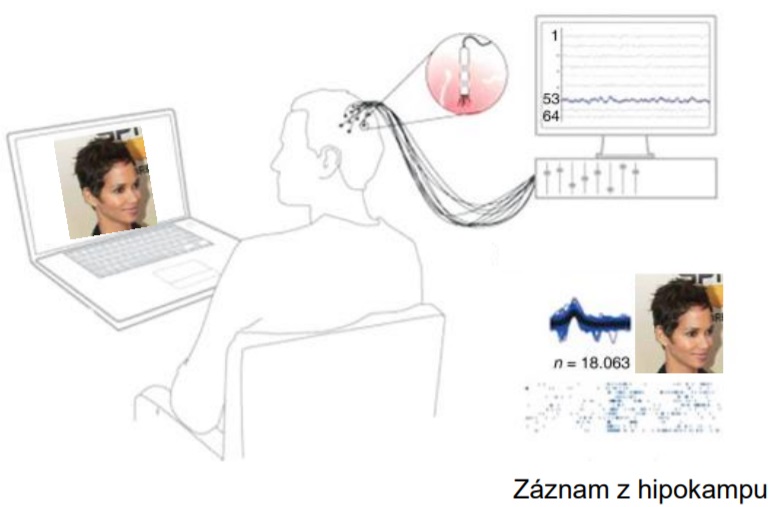 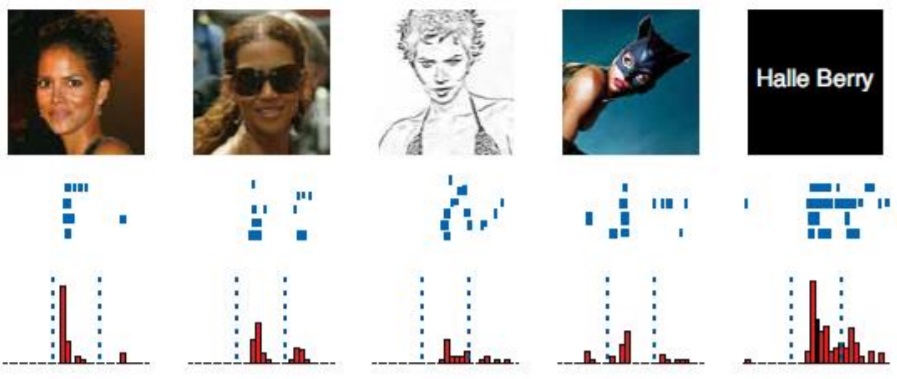 MECHANISMY UČENÍ A PAMĚTI
…opakování stimulu způsobí změnu synaptického přenosu mezi dvěma (a více) neurony
Engram = samotná paměťová stopa – fyzická podoba nově naučené informace
Marrův model formování paměťových stop (1971) – „autoasociativní model reprezentace paměti“: aktivované neurony vytvářejí vzájemná spojení na základě zvýšení synaptické účinnosti a následně po vytvoření sítě stačí aktivace části buněk k obnovení funkce celé sítě

Změny funkce na synapsích
Strukturální změny na úrovni synapsí
…synaptická plasticita

Santiago Ramón y Cajal (1852‐1934) první navrhl, že mechanismus paměti není zvýšení počtu neuronů, ale změna síly spojení mezi neurony
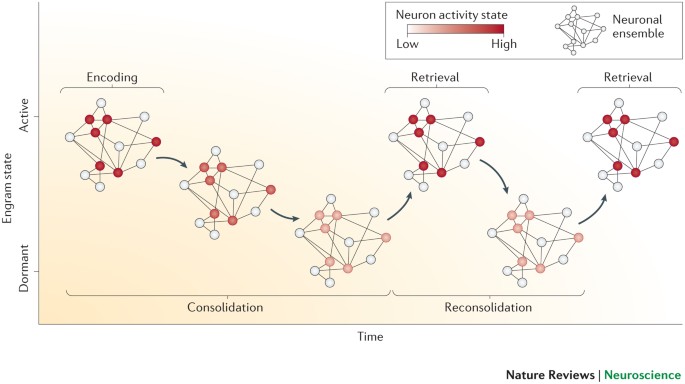 Donald Hebb -  1949: The Organization of Behavior - Hebbovské učení – „Cells that fire together, wire together“

Eric Kandel – studie na Aplysia californica – velké nepočetné neurony, dobře definovaná spojení – habituace a senzitizace na molekulární úrovni… u vyšších organismů je to ale složitější
Dlouhodobá potenciace a deprese – „Long-term potentiation/depression“
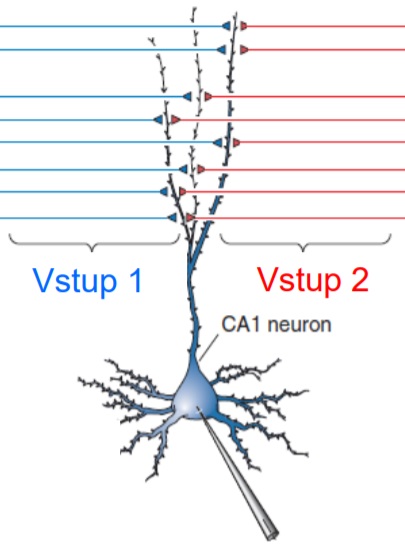 = změna účinnosti synapse
Dlouhodobé zvýšení nebo snížení (nad/pod klidovou hodnotu) synaptických odpovědí post synaptického neuronu (=amplitudy EPSP) po dráždění presynaptické terminály
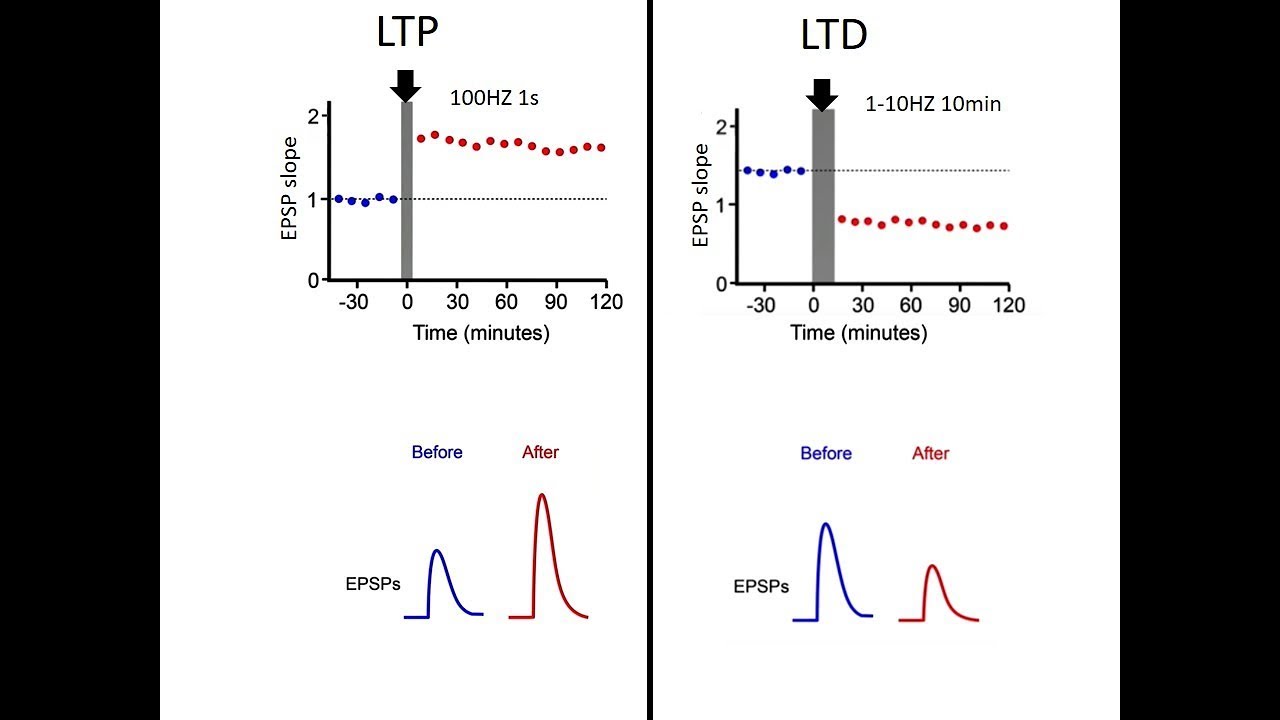 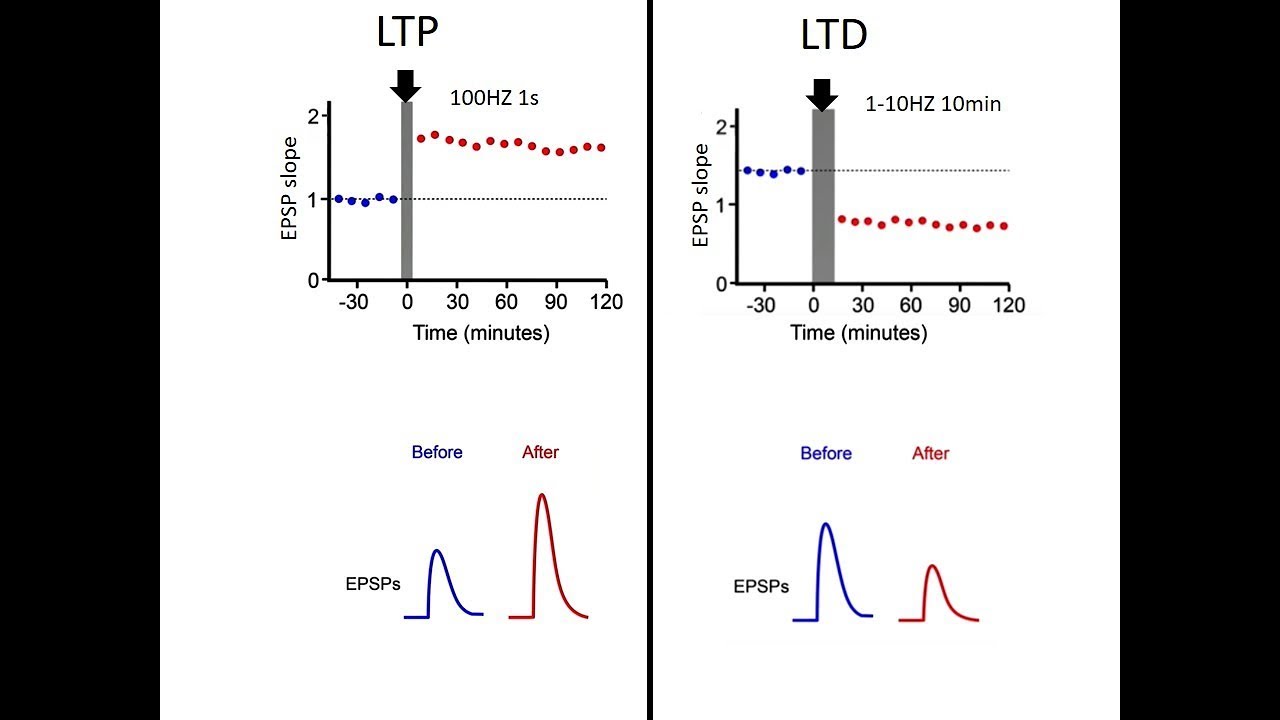 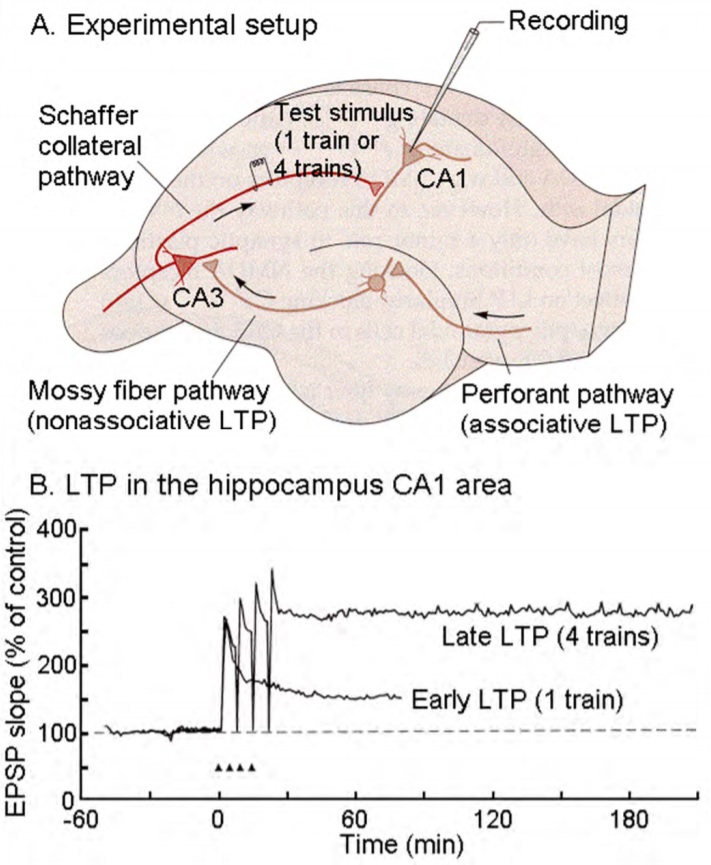 LTP: Dlouhodobé slabé dráždění
1-10 Hz
LTP: Tetanické dráždění
100Hz, 1s
Dlouhodobá potenciace – „Long-term potentiation“
Časná fáze LTP – nezávislá na proteosyntéze, fáze indukce a udržování
Klidový stav: Malý výlev glutamátu, který se váže na AMPA receptory
NMDA receptory jsou blokovány Mg2+ iontem
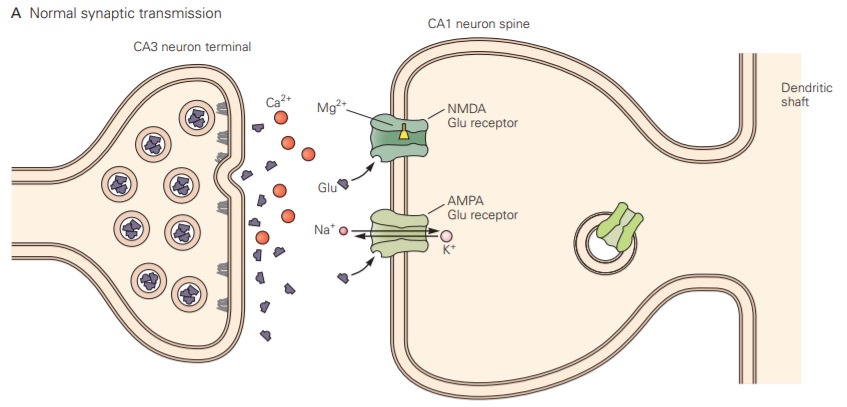 Dlouhodobá potenciace – „Long-term potentiation“
Časná fáze LTP – nezávislá na proteosyntéze, trvání v hodinách
Tetanické dráždění postsynaptického neuronu: velký výlev glutamátu
1. Glutamát se váže na AMPA receptory a dochází k depolarizaci membrány
2. Změna napětí uvolní Mg2+ iont z NMDA receptorů, umožní navázání glutamátu a otevírají se NMDA
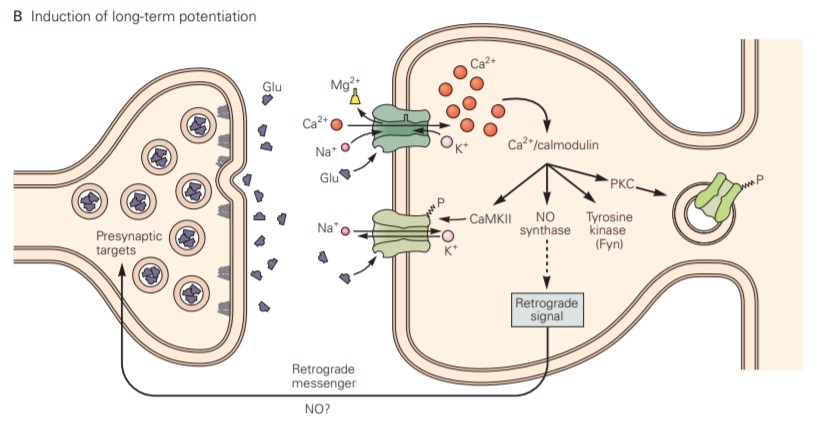 3. Vstup Ca2+ do buňky a aktivace signálních kaskád – Ca2+/kalmodulin-dependentní kináza II (CamKII), PKC, MAPK

4. Fosforylace receptorů (zvýšení aktivity), vystavení více AMPA receptorů na membránu, vyloučení retrográdního posla – oxid dusnatý – zvýšení výlevu neurotransmitteru na presynaptickém neuronu
Dlouhodobá potenciace – „Long-term potentiation“
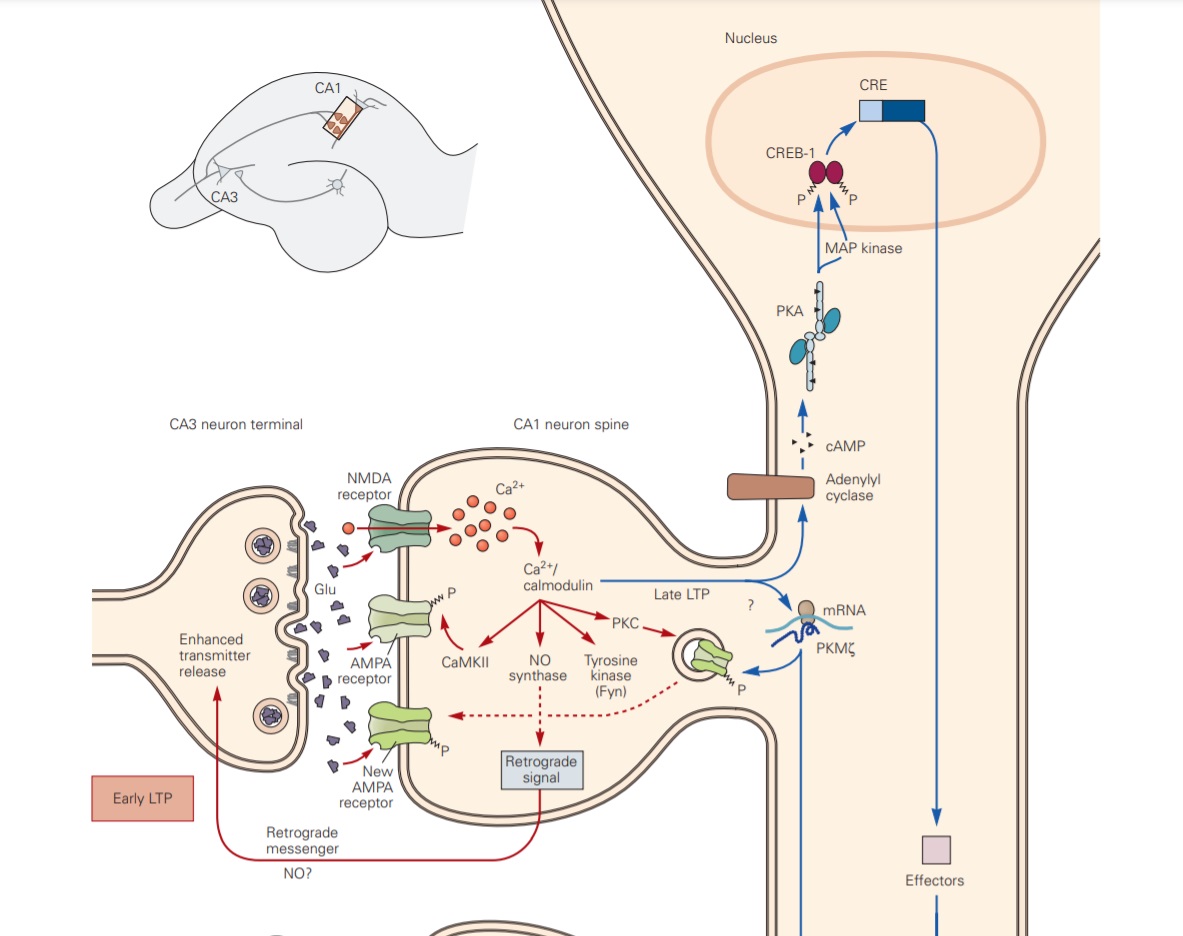 Pozdní fáze LTP – závislá na proteosyntéze, remodelace synapse, vznik nových synapsí, dlouhodobá paměť
MAPK vykazuje perzistentní aktivitu 
Translace mRNA pro PKMζ v dendritických trnech – konstitutivně aktivní proteinkináza, trvalé vystavování nových AMPAr, remodelace synapse
MAPK vstupuje do jádra a přes CREB spouští specifickou genovou expresi – udržování pozdní LTP, vznik nových synapsí
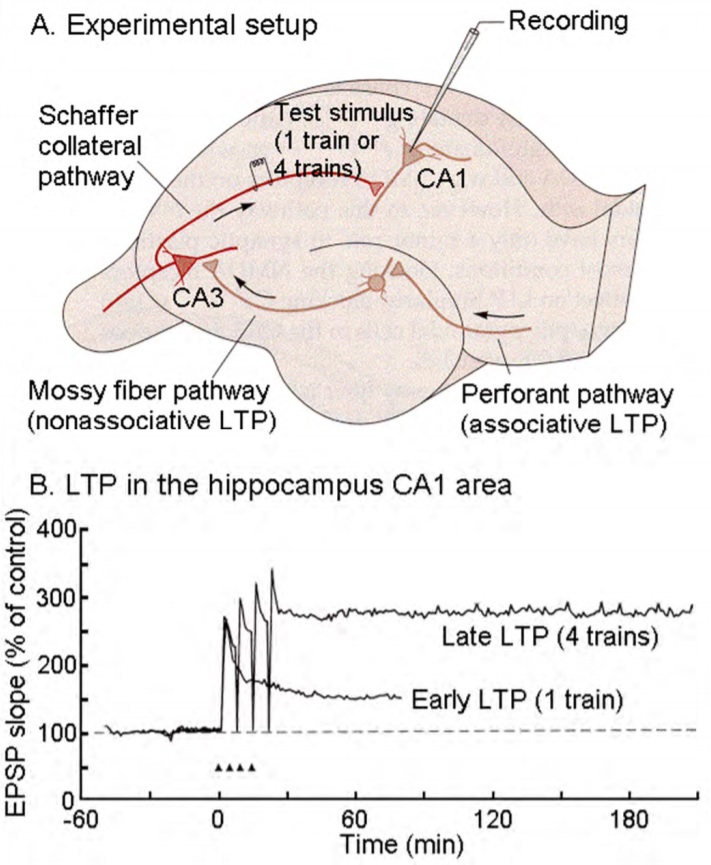 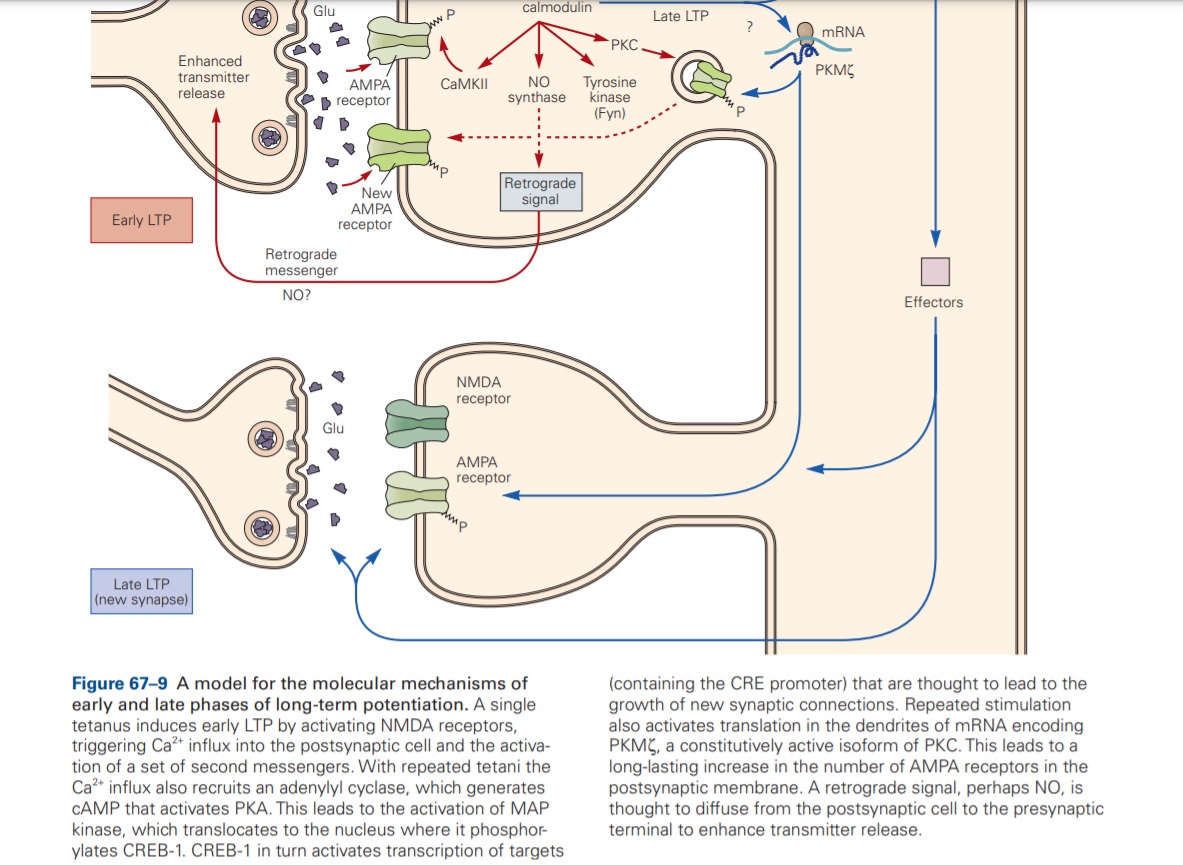 …neaktivní synapse se časem oslabují
Dlouhodobá deprese – „Long-term depression“
= Dlouhodobé snížení účinnosti synaptického přenosu následkem repetitivní stimulace presynaptických vstupů

Nízkofrekvenční dlouhodobé dráždění
Také dochází k aktivaci NMDA, ale o nižší hodnotě – jiná výsledná koncentrace Ca2+ v buňce než při LTP
Aktivace fosfatáz (defosforylující enzymy), které následně sníží citlivost glutamátových receptorů a tím redukují postsynaptickou odpověď na neuropřenašeč
Může docházet také k internalizaci AMPA receptorů z postsynaptické membrány do intracelulárních kompartmentů
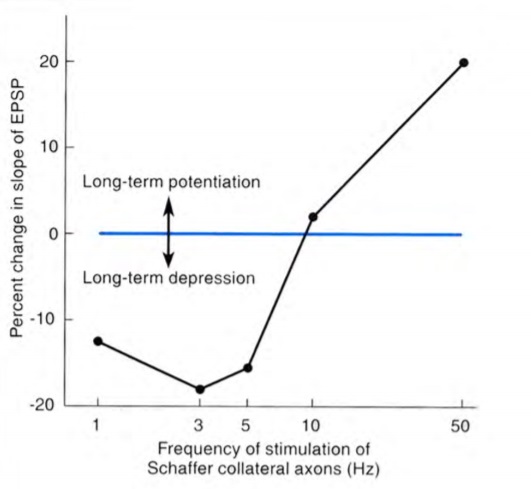 LTD neznamená návrat na normální hodnotu EPSP!
Habituace
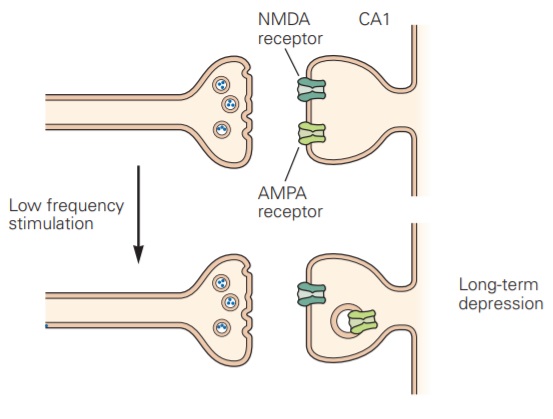 LTP vs. LTD
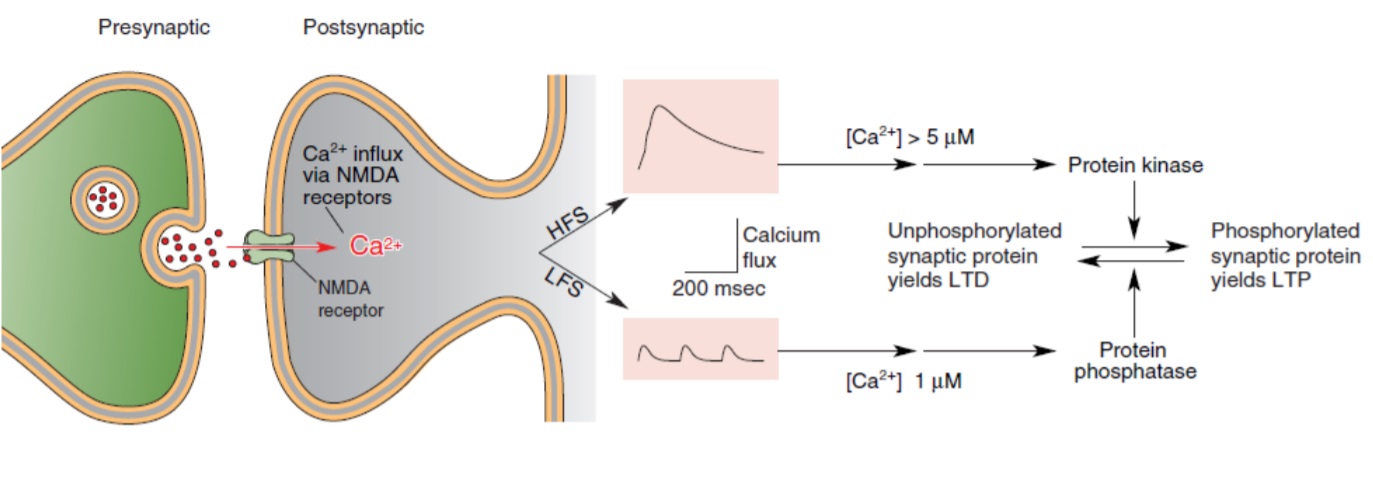 Synaptická plasticita
Morfologické změny synapsí na základě (ne)stimulace
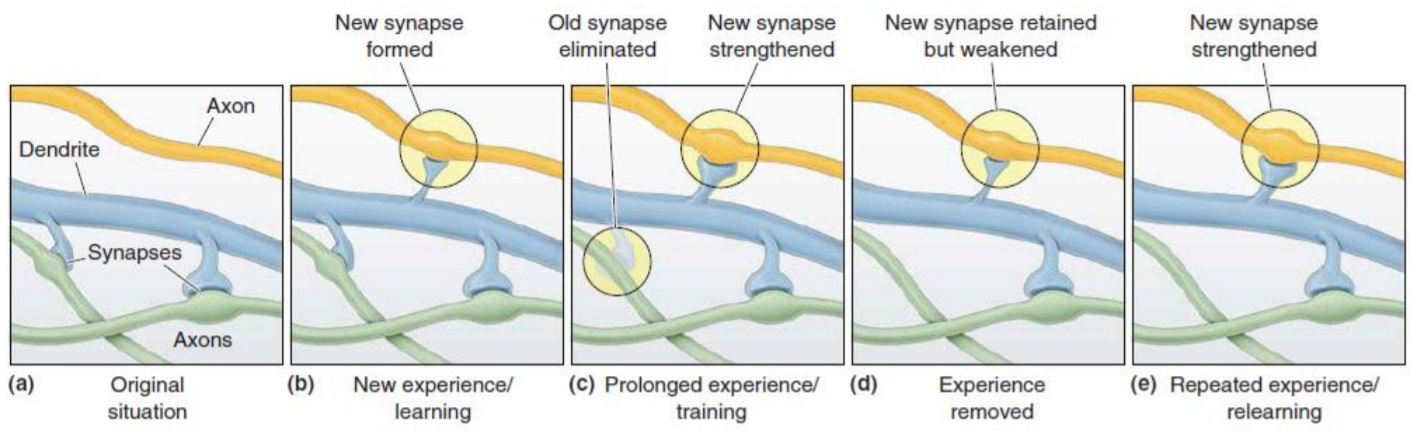 FYZIOLOGICKÉ LTP
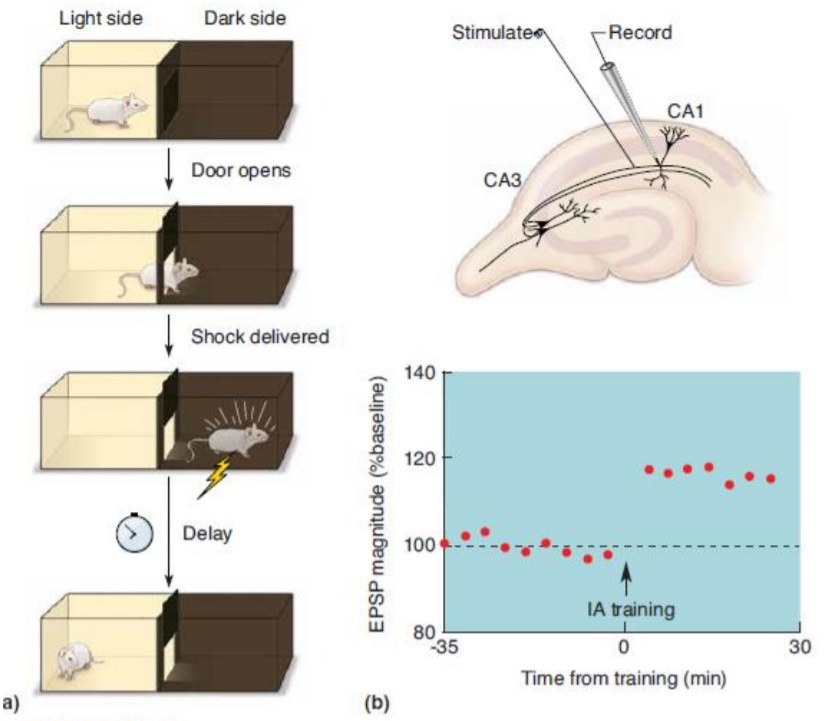 Passive avoidance test
FYZIOLOGICKÉ LTP
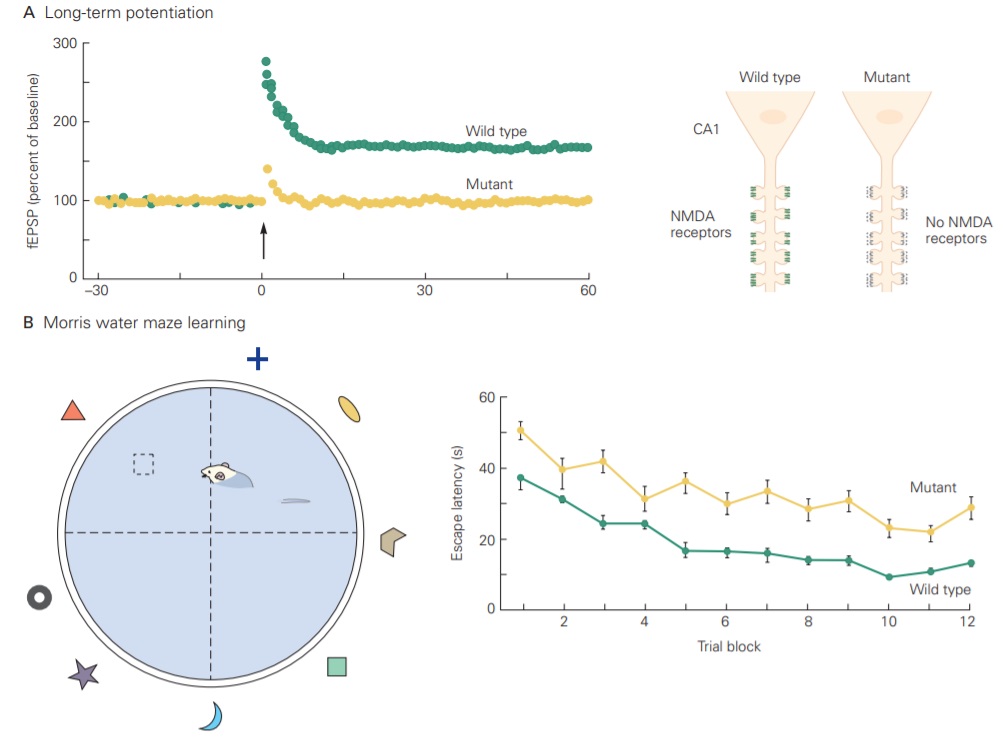 Hippokampální orientace v prostoru – Morrisovo vodní bludiště

Mutantní zvířata bez exprese NMDA na CA1 neuronech nejsou schopna učení v bludišti

Farmakologická blokace učení - infuze TTX do hippokampu
OPTOGENETICKÁ AKTIVACE ENGRAMU
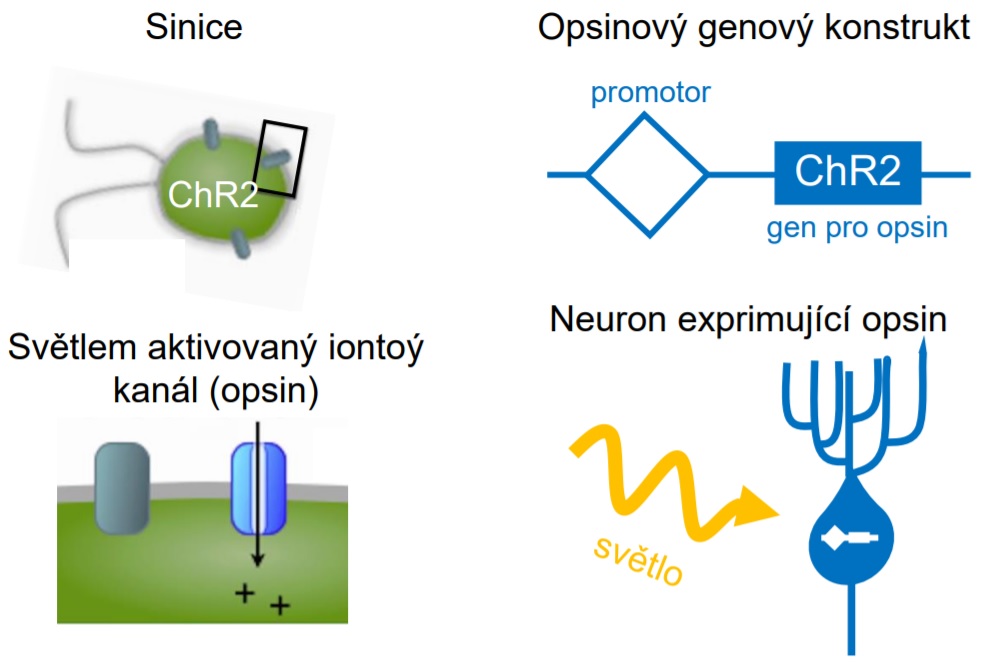 OPTOGENETICKÁ AKTIVACE ENGRAMU
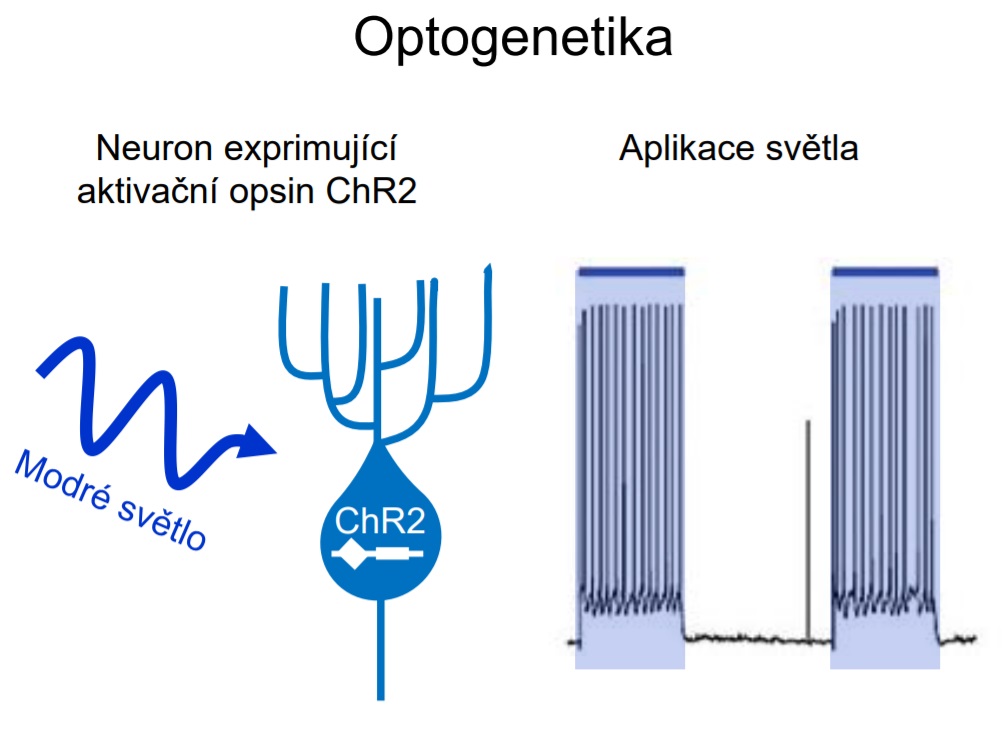 OPTOGENETICKÁ AKTIVACE ENGRAMU
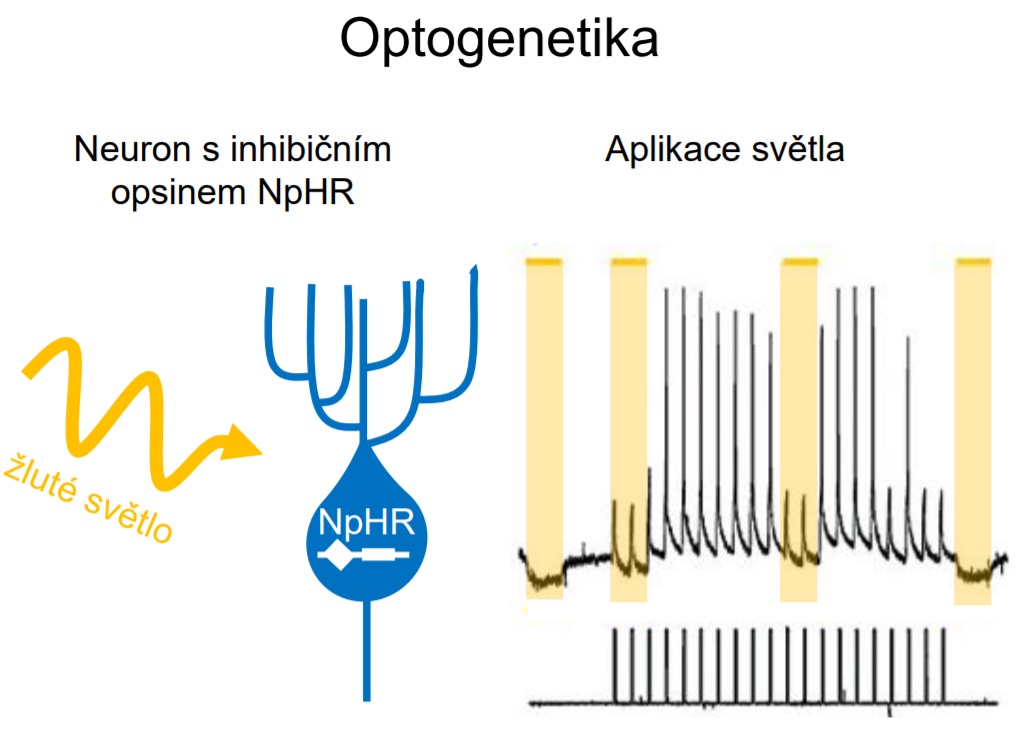 OPTOGENETICKÁ AKTIVACE ENGRAMU
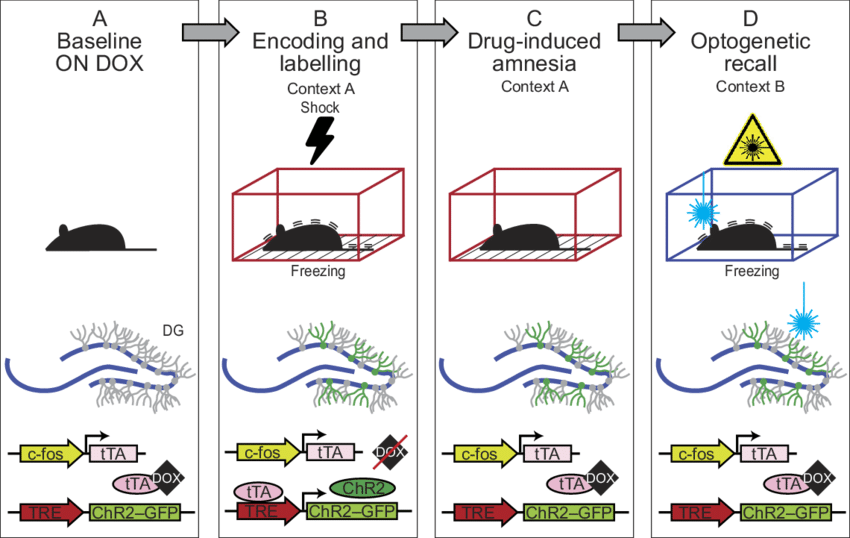 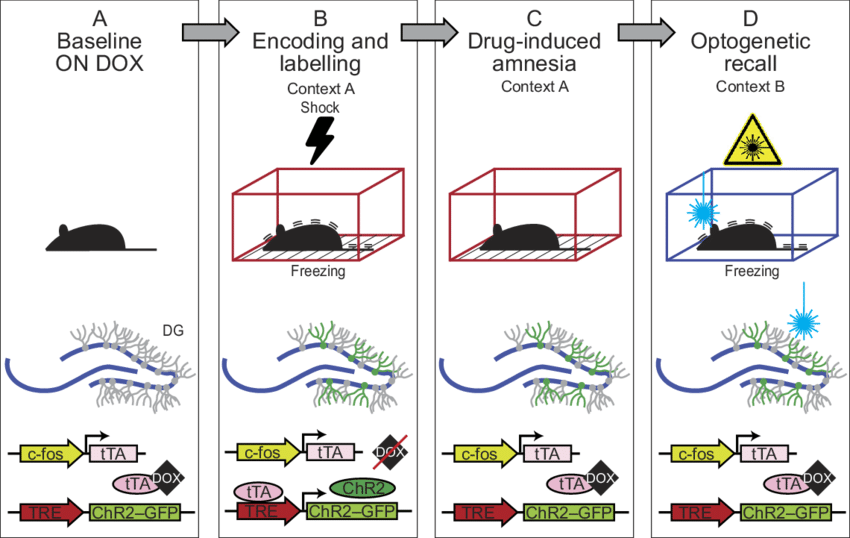 OPTOGENETICKÁ AKTIVACE ENGRAMU
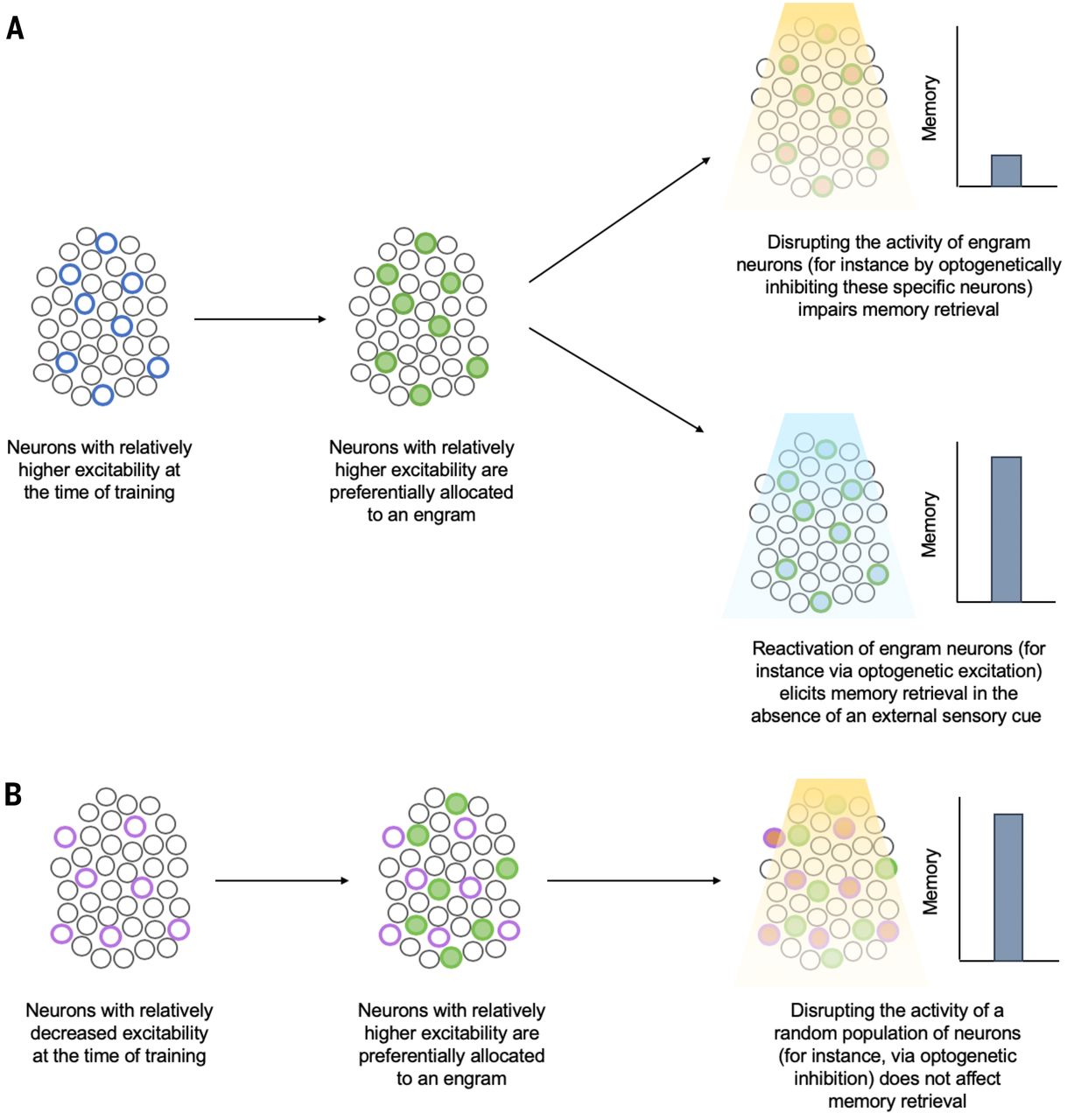 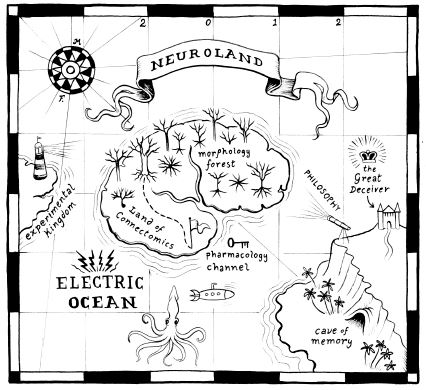